Avalon at the Crossroads:Metadata Strategies for Time-Based Media Blues
Juliet L. Hardesty, Metadata Analyst
Indiana University
OR2015, Indianapolis, Indiana
June 11, 2015
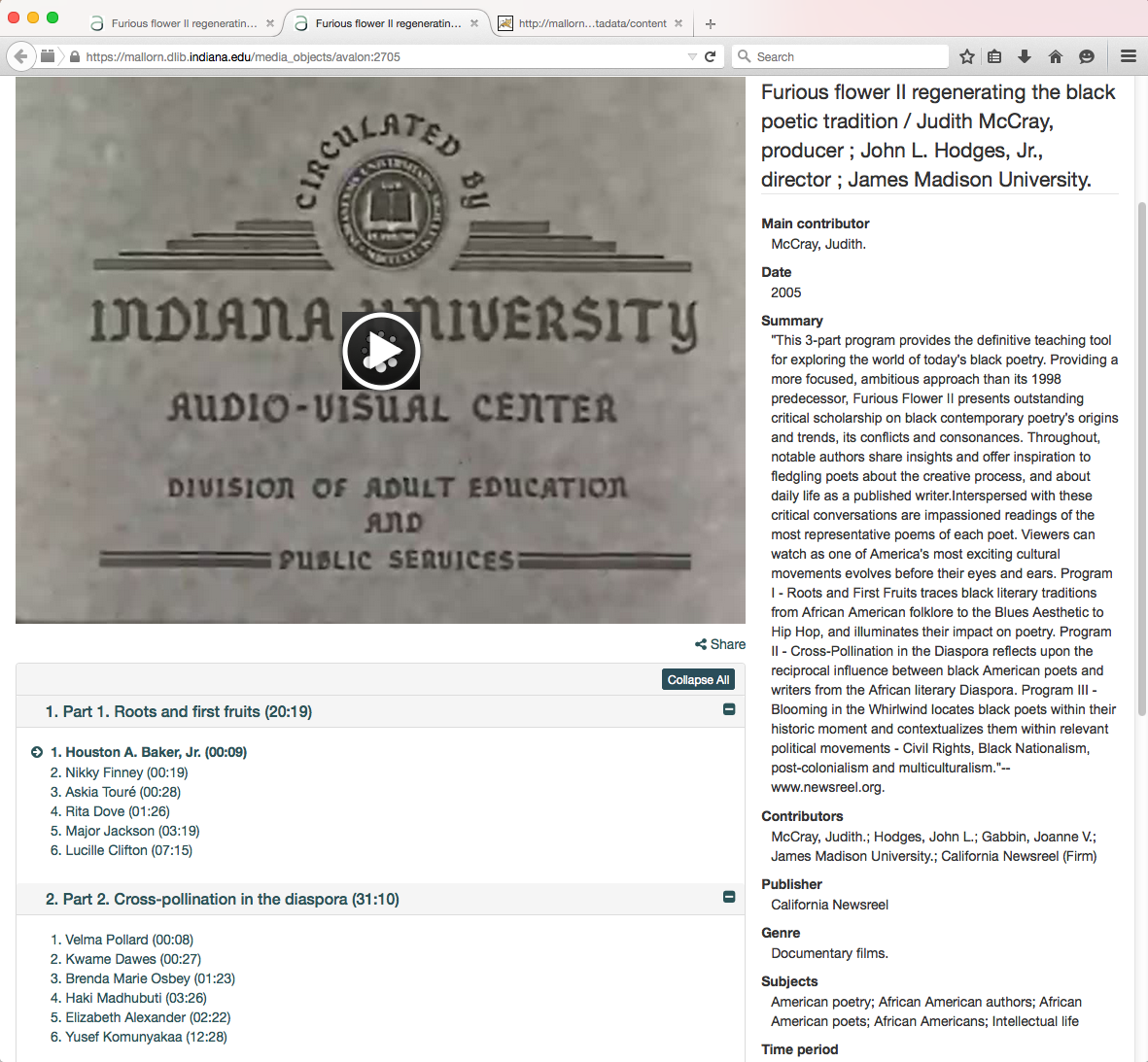 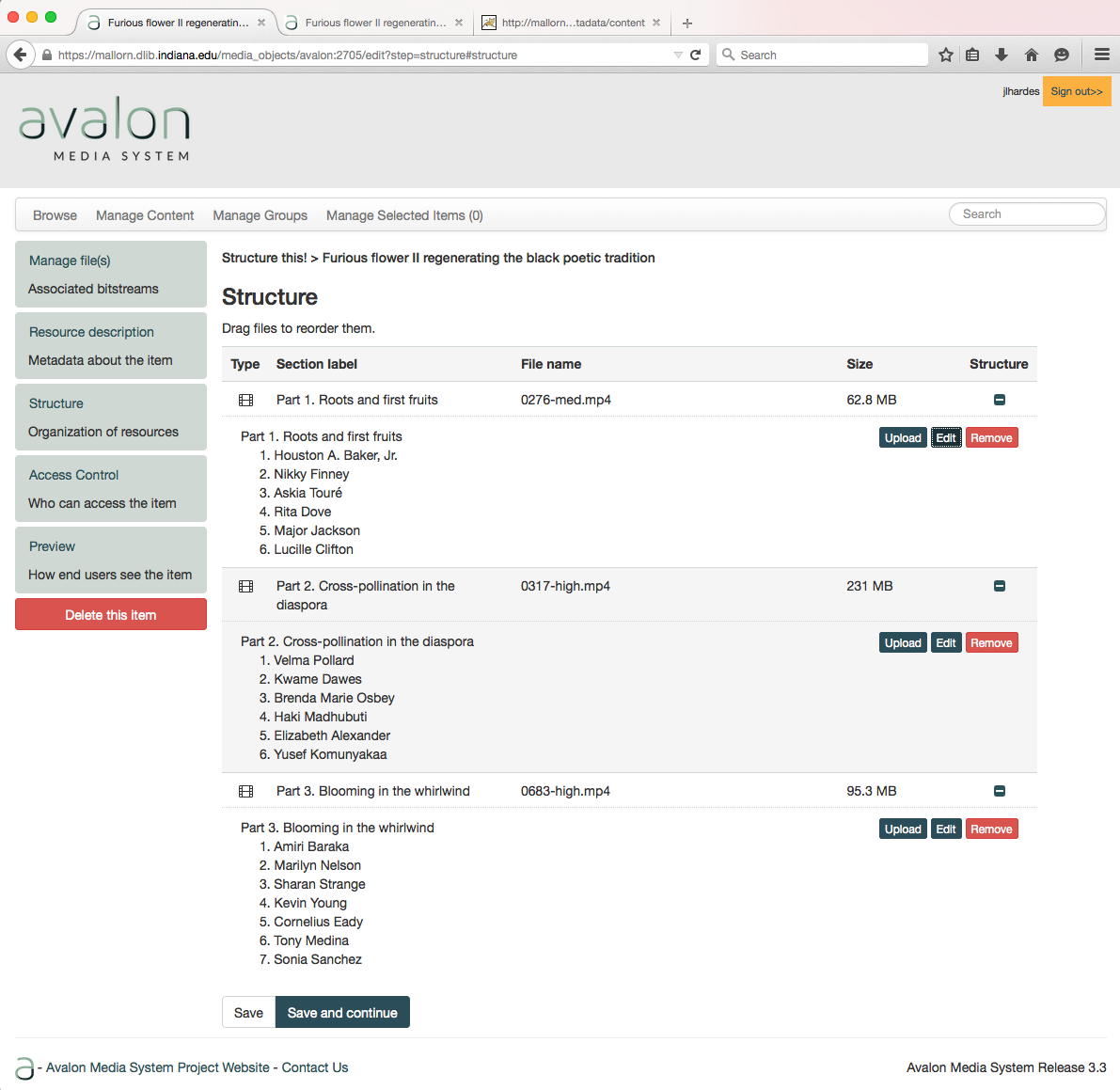 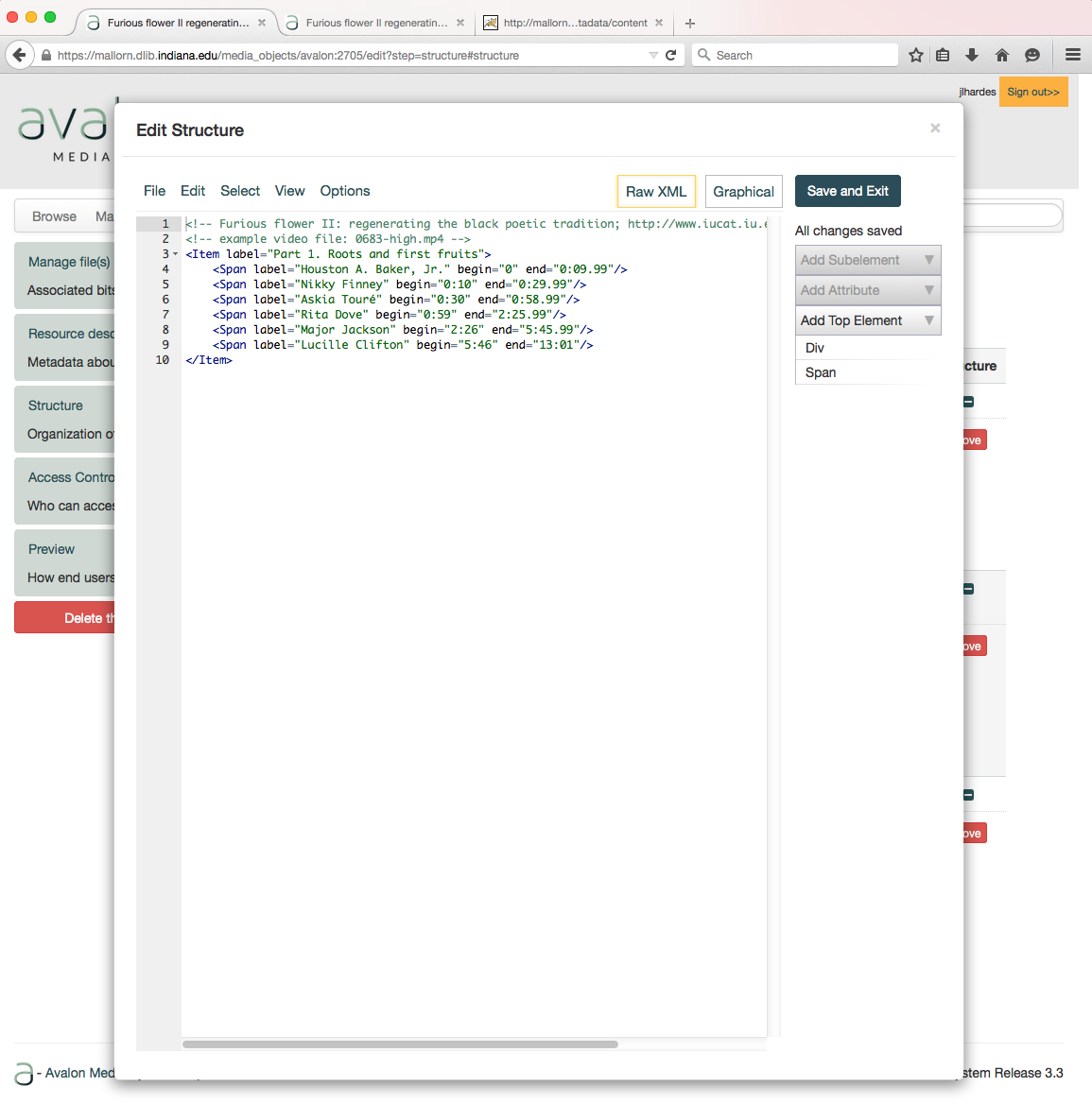 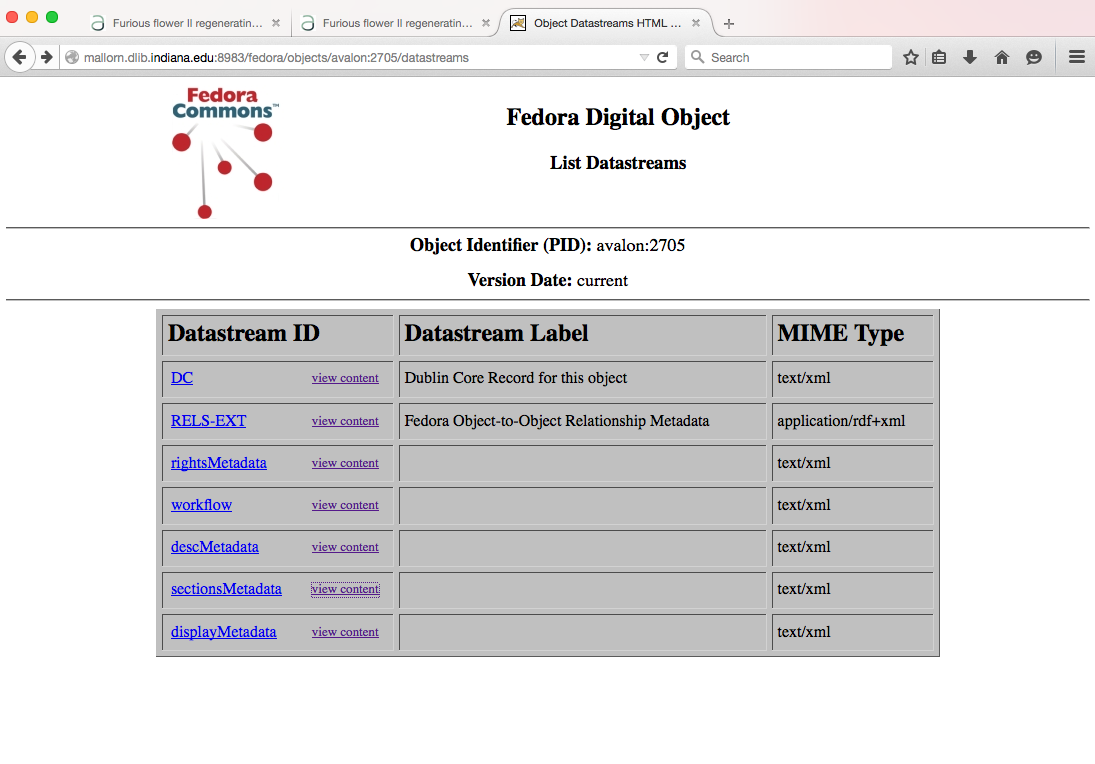 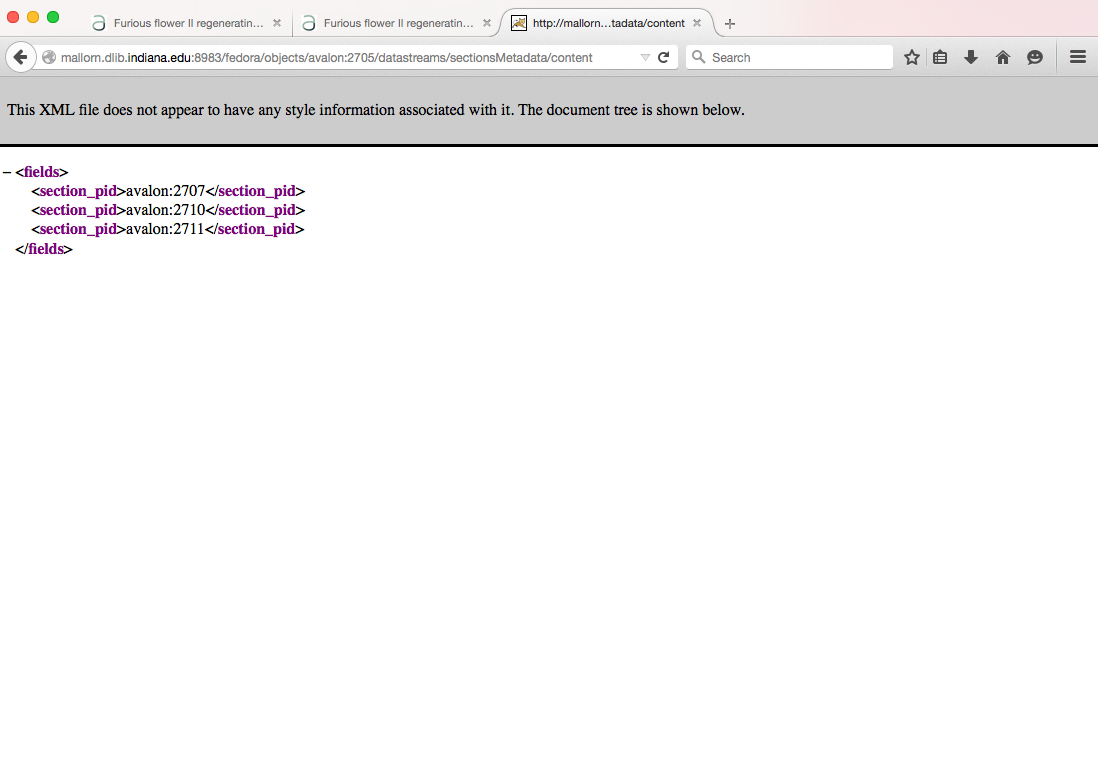 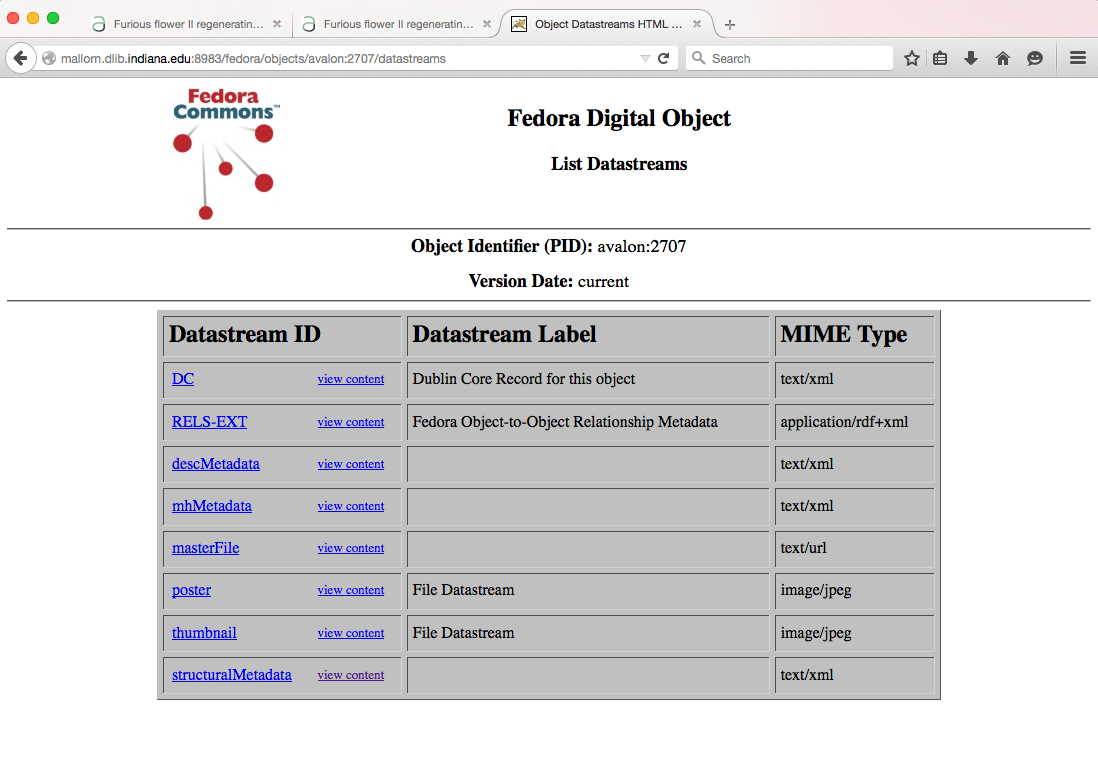 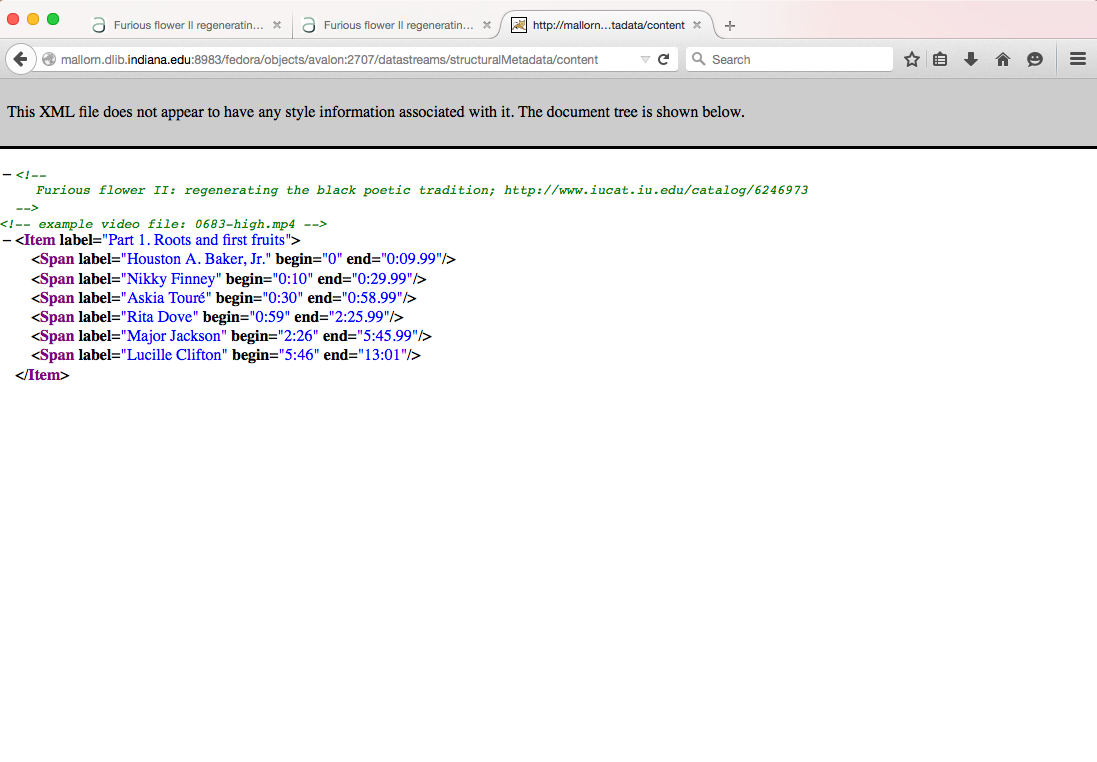 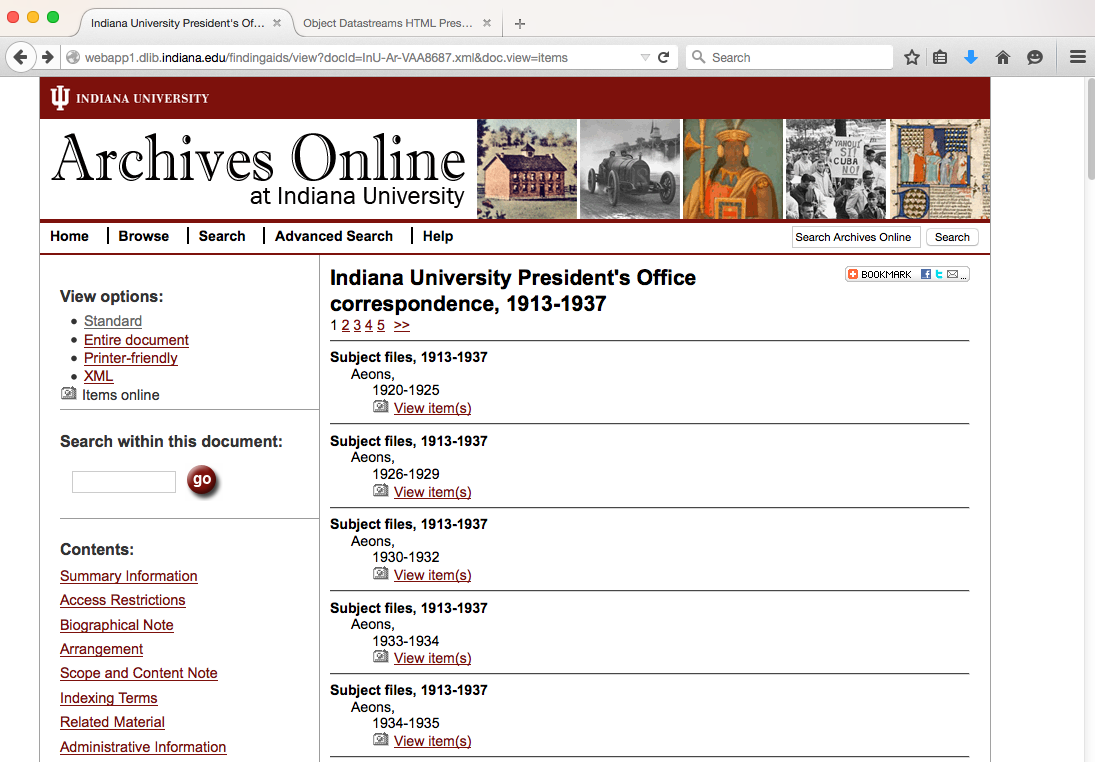 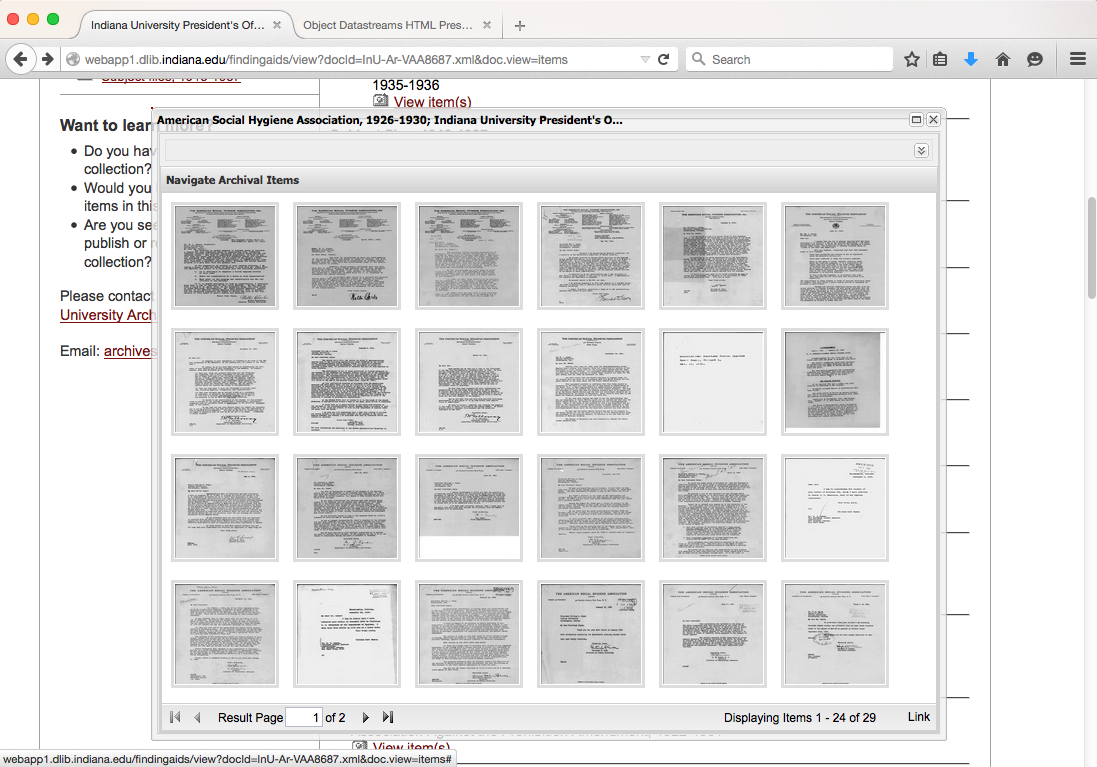 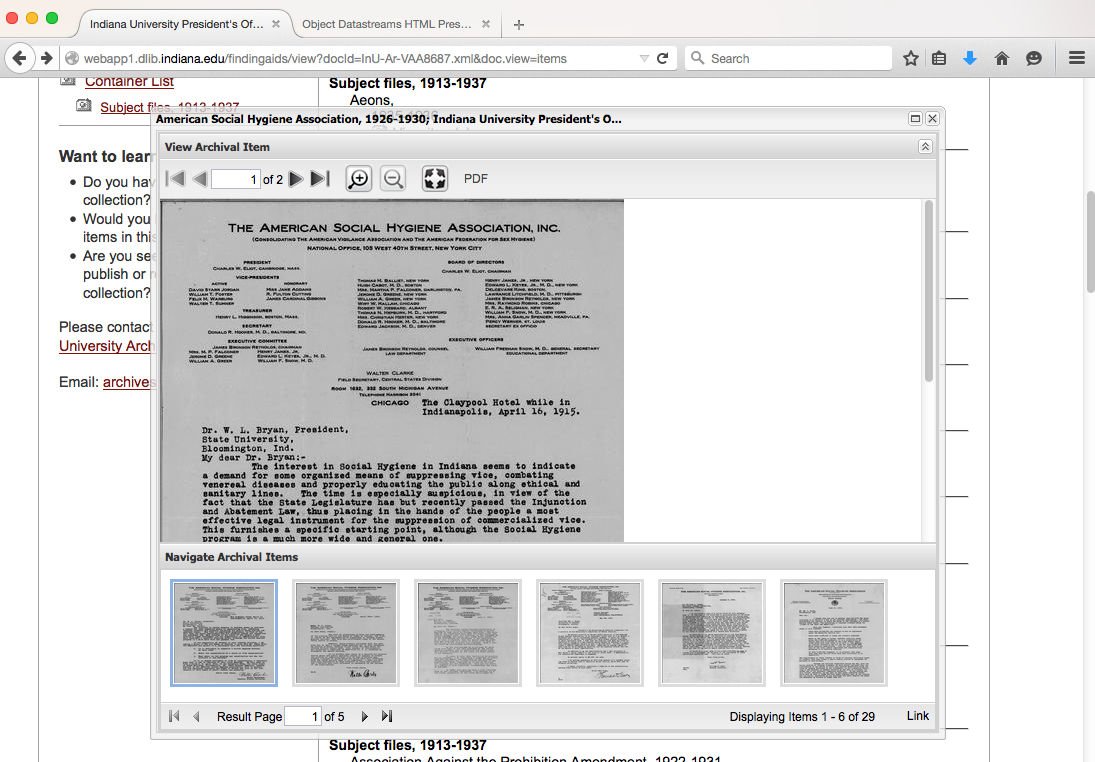 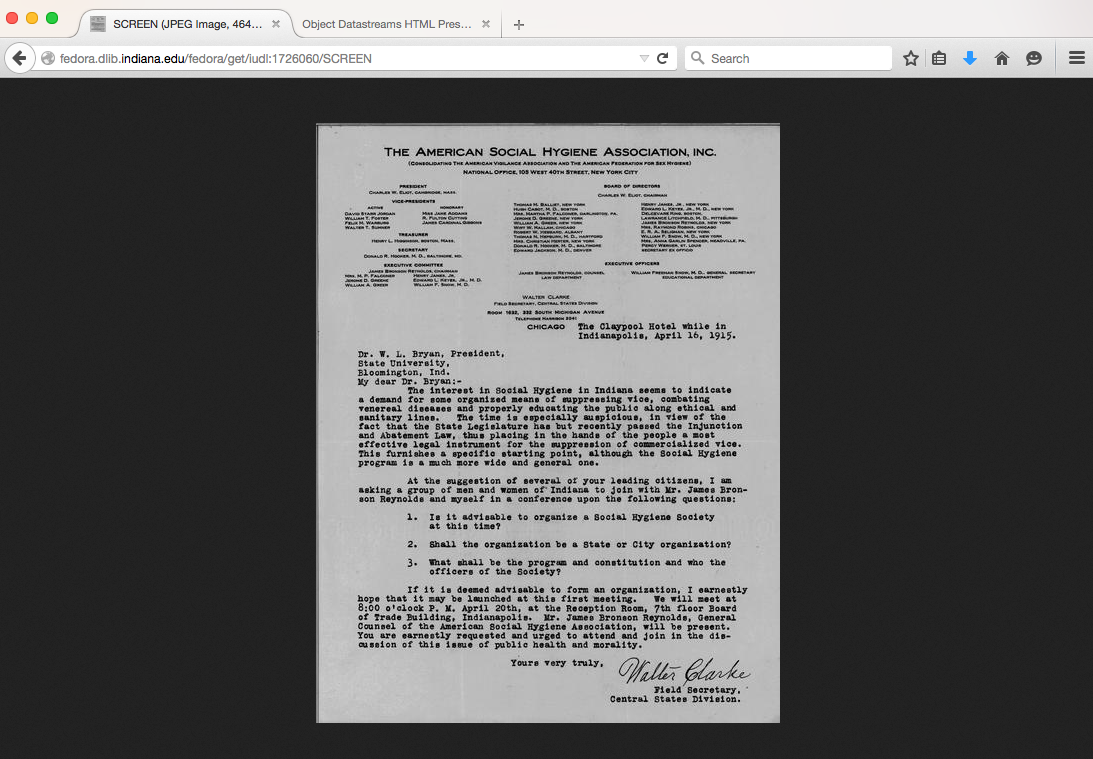 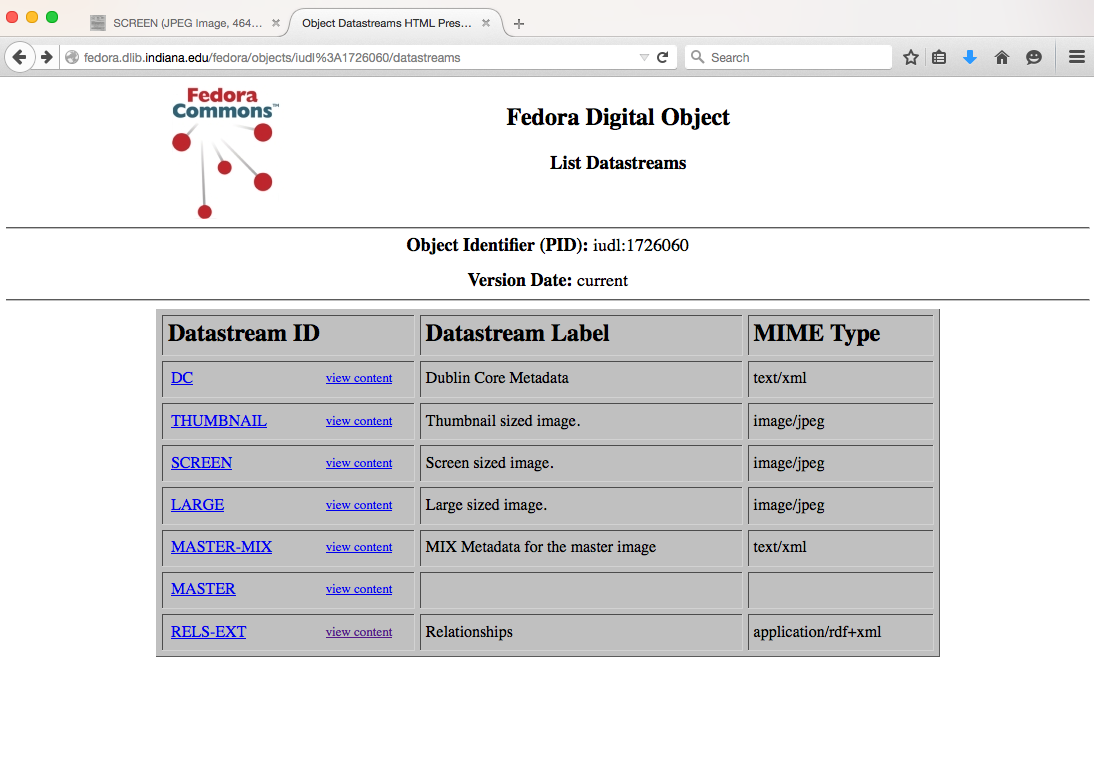 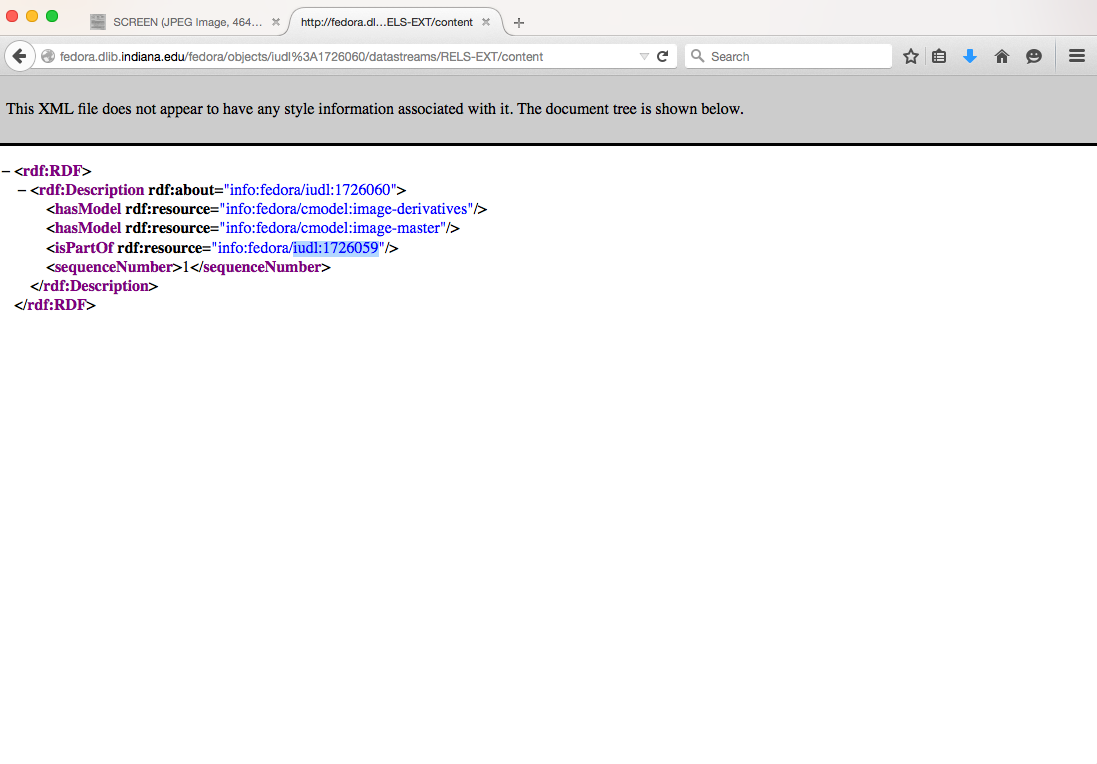 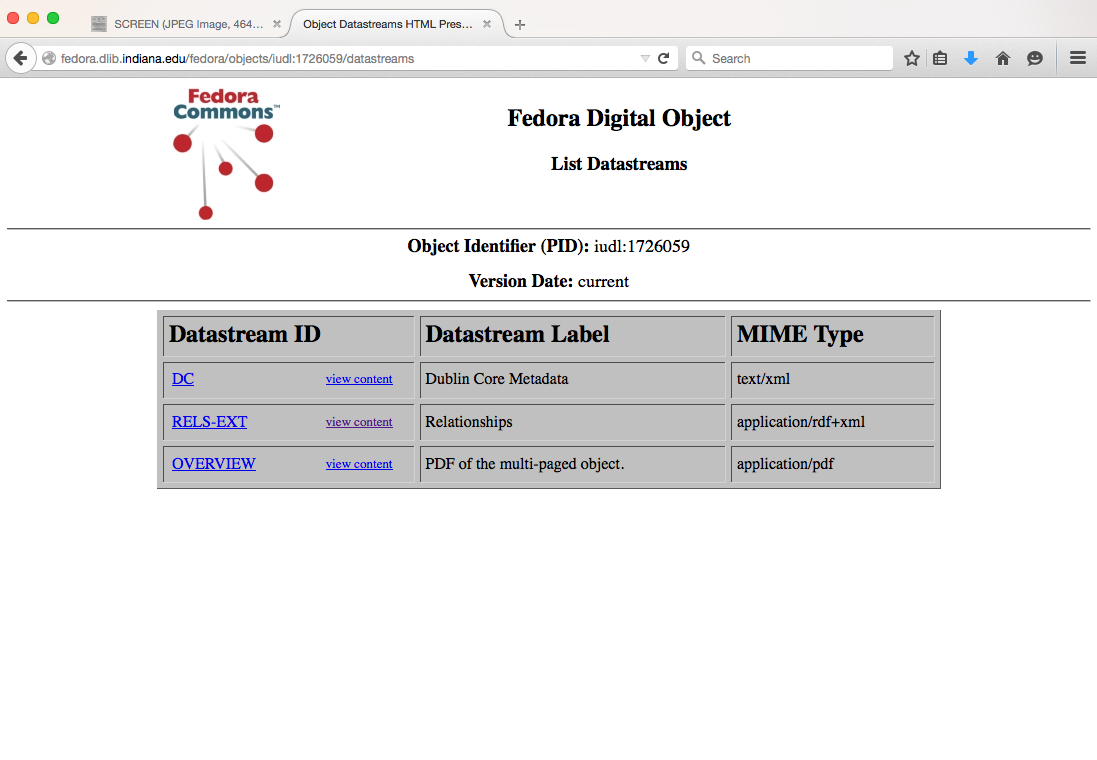 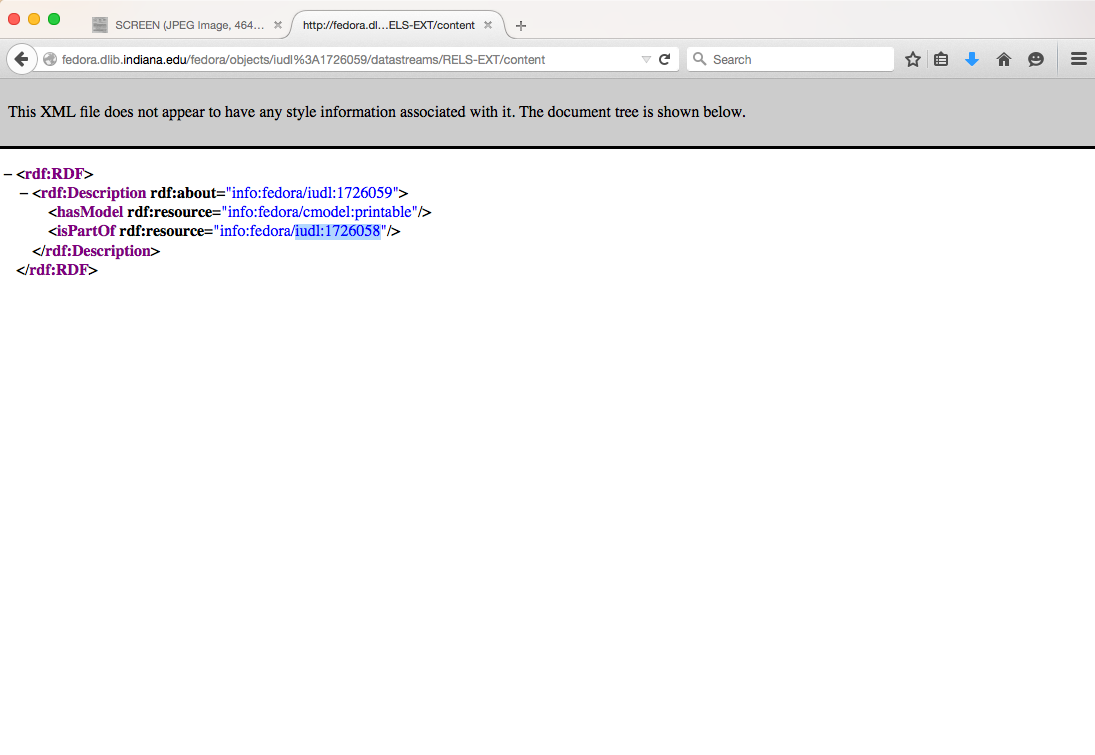 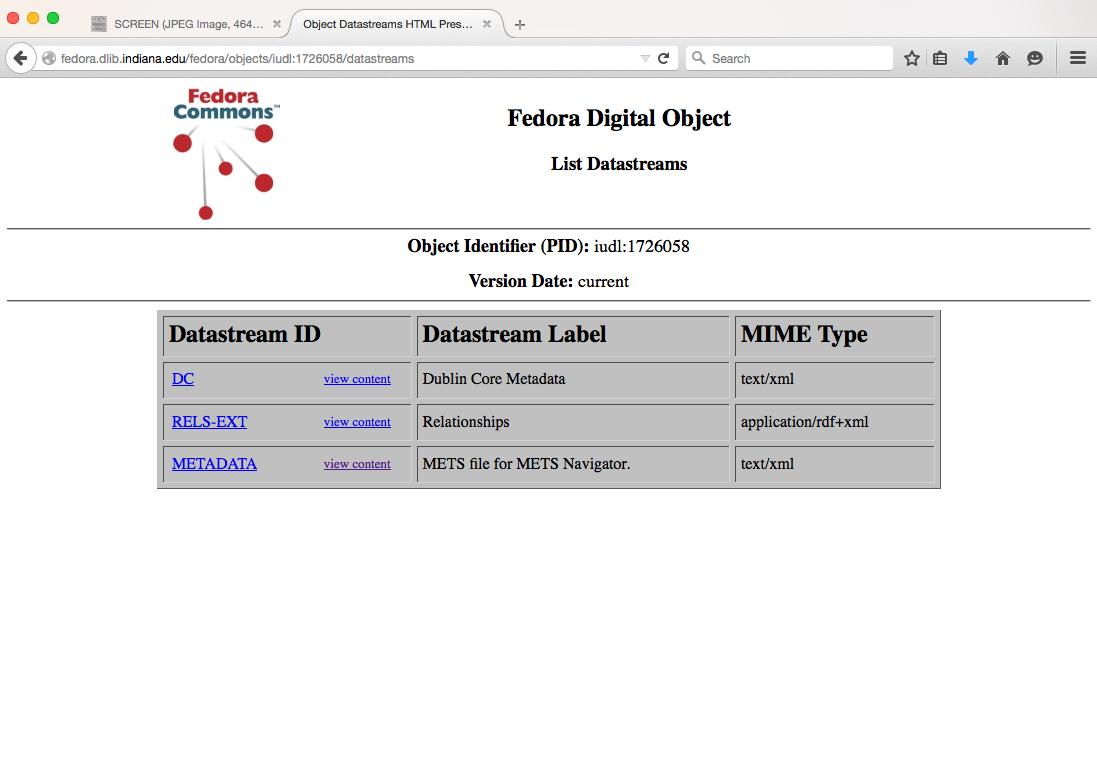 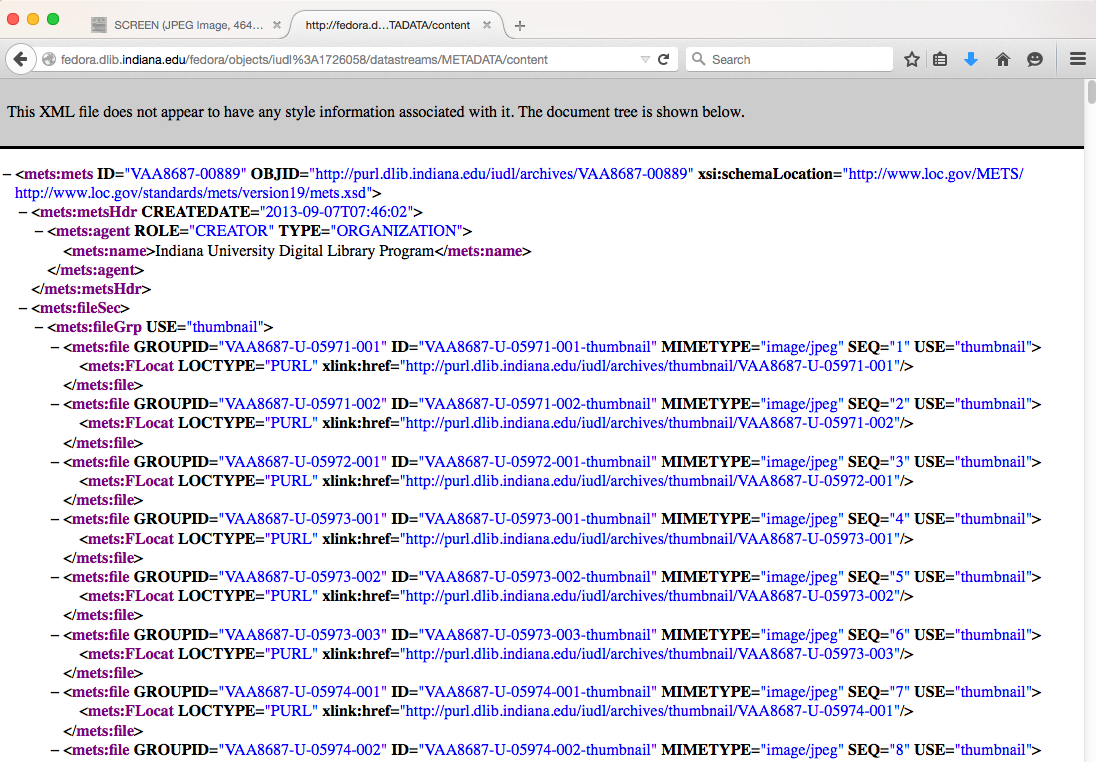 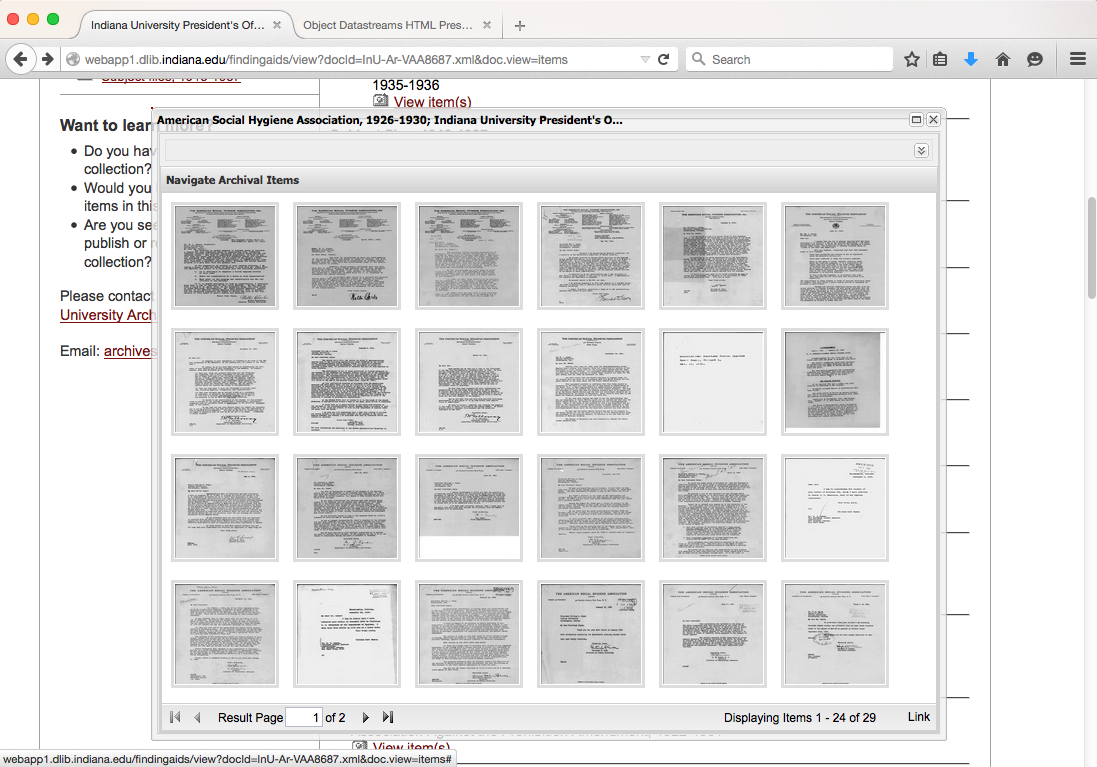 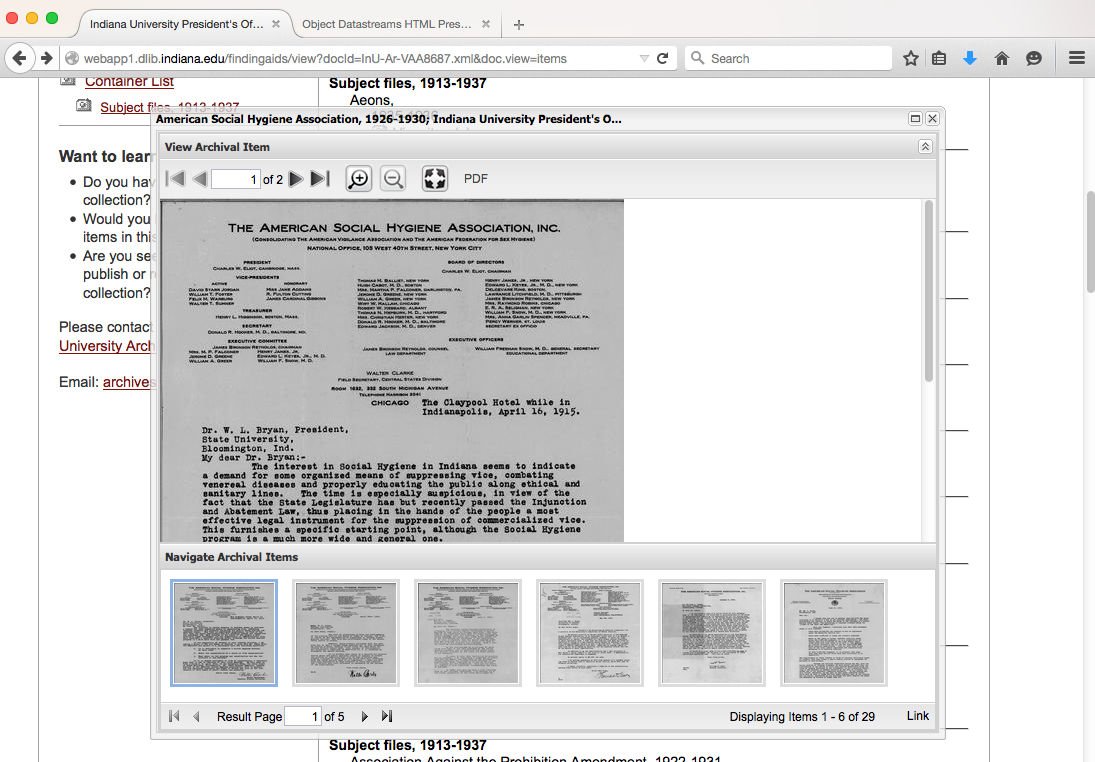 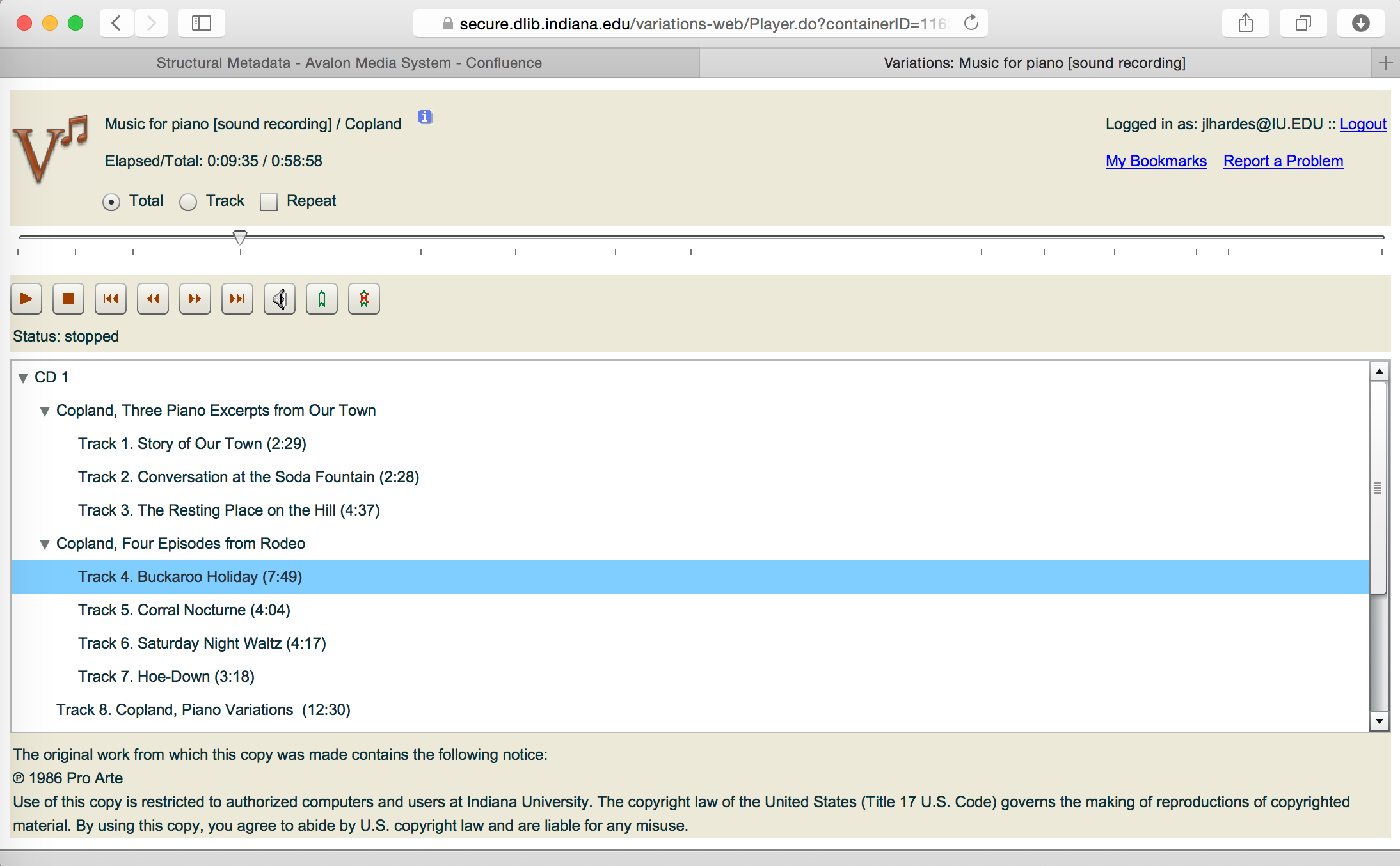 Structural Metadata
External store doesn’t involve Fedora 
METS – difficult to manage over time (editing, re-ordering)
Current Avalon – static non-standard XML sprinkled around
Fedora 4?
Opportunity to try PCDM at the “object is part of object” level, at least
Segment of a file - Hydra Structural Metadata Subgroup task
Descriptive Metadata
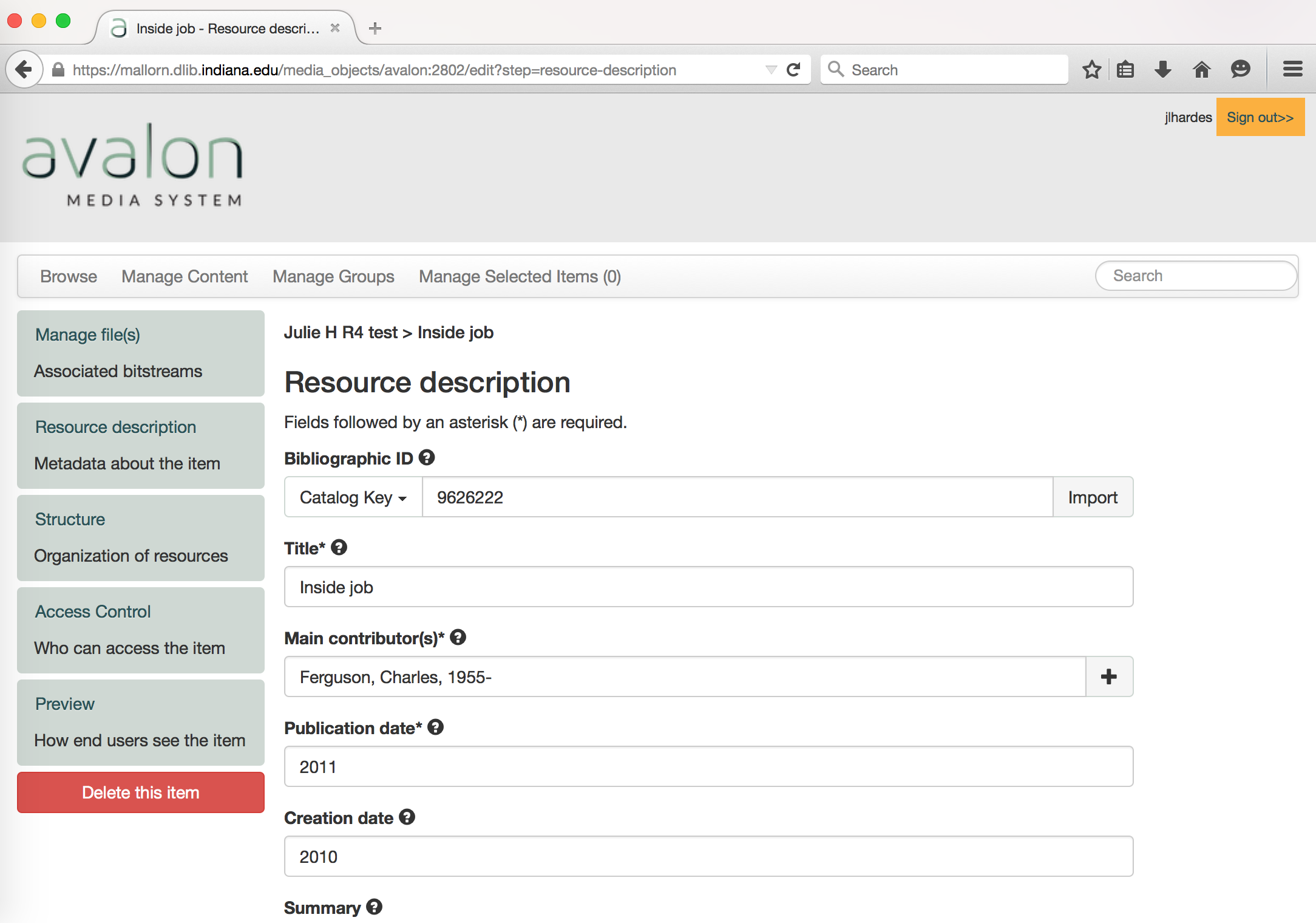 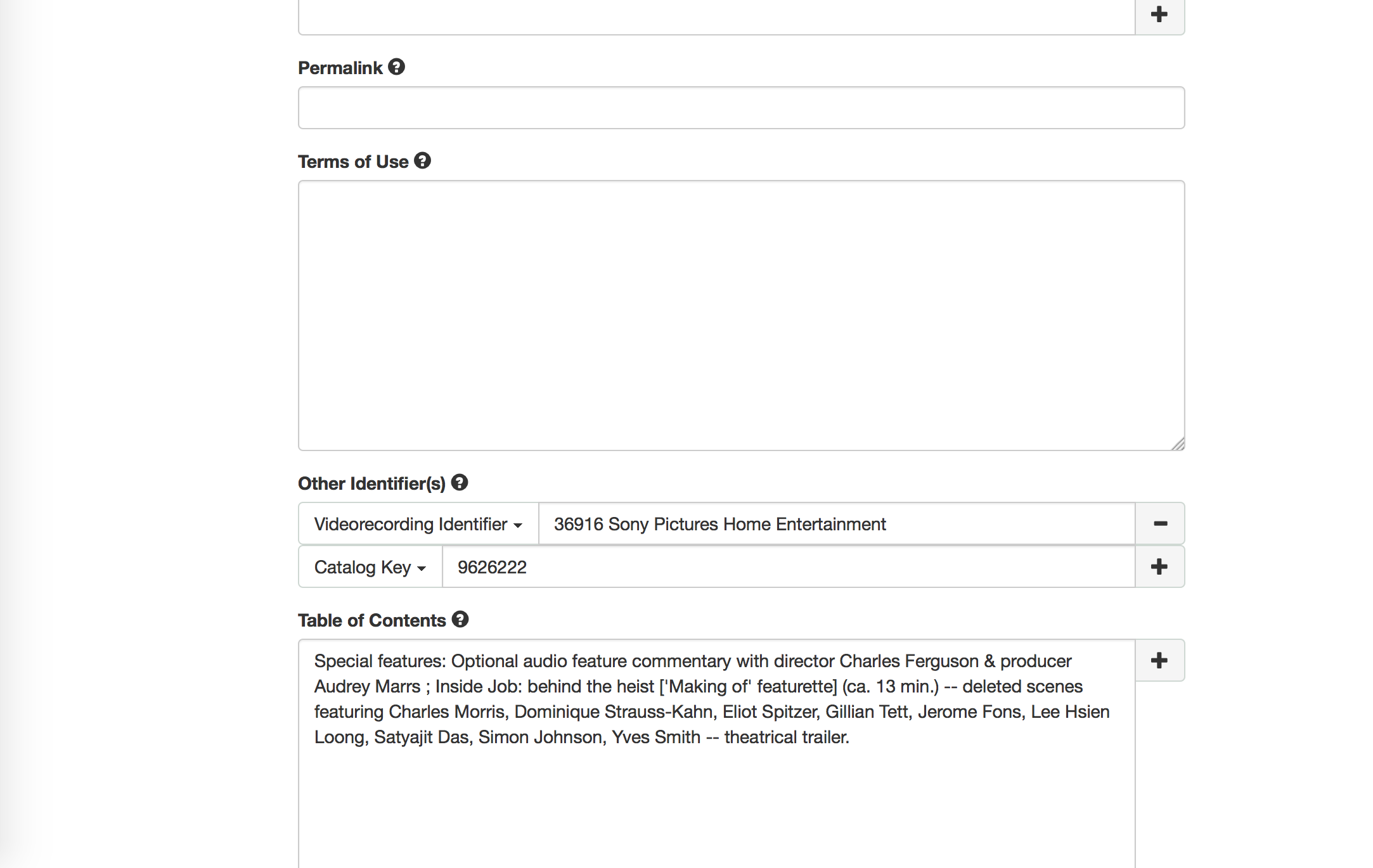 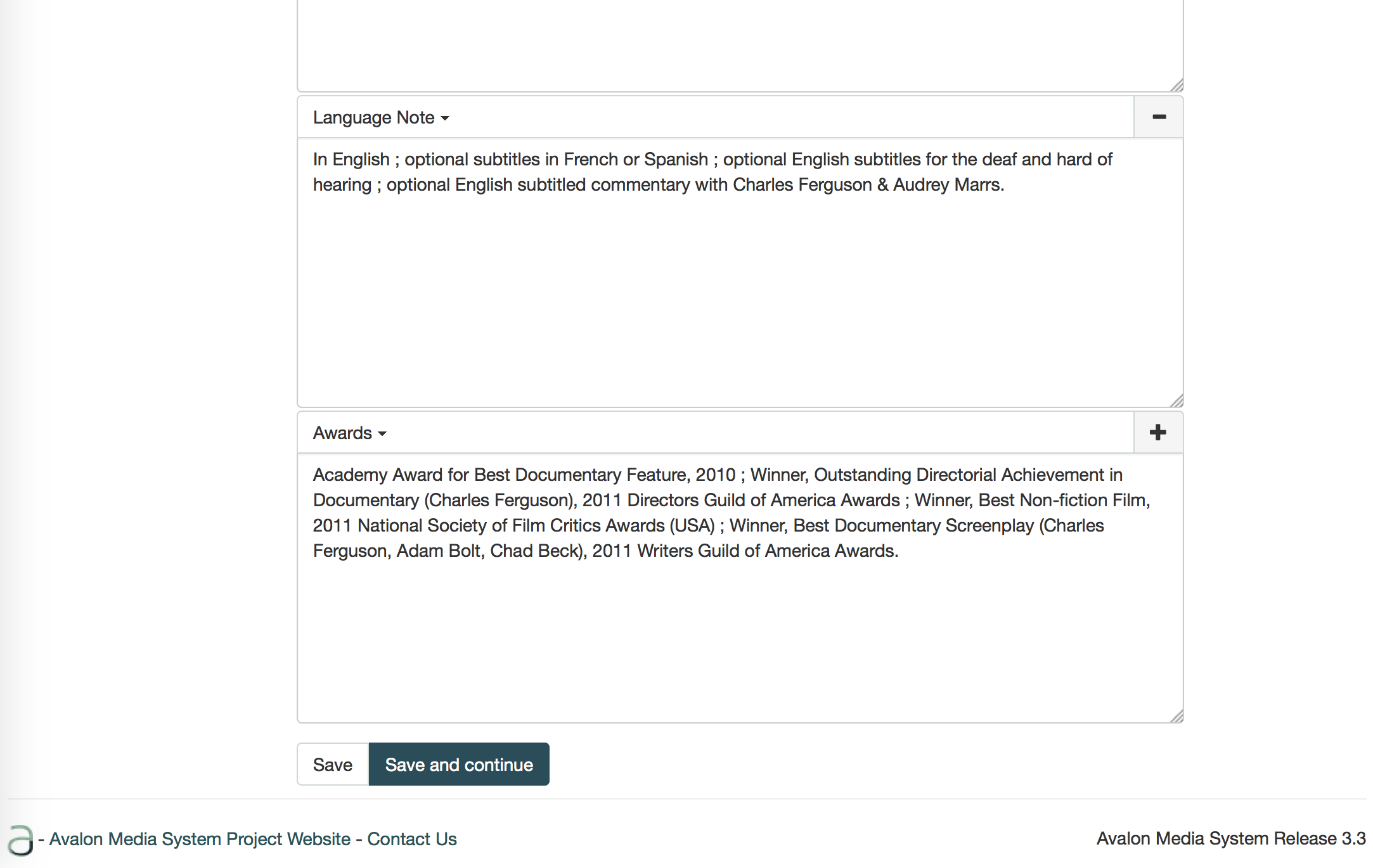 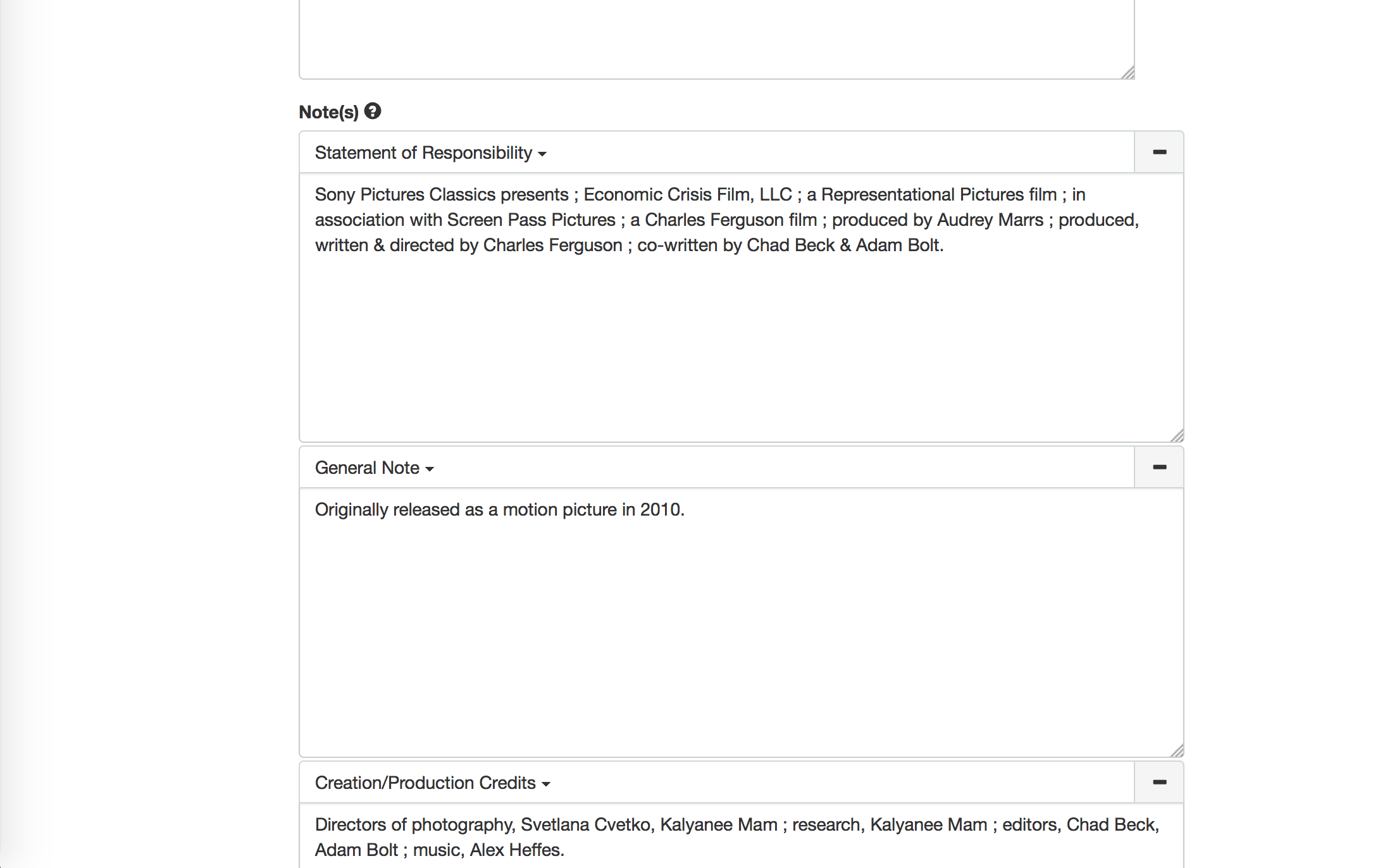 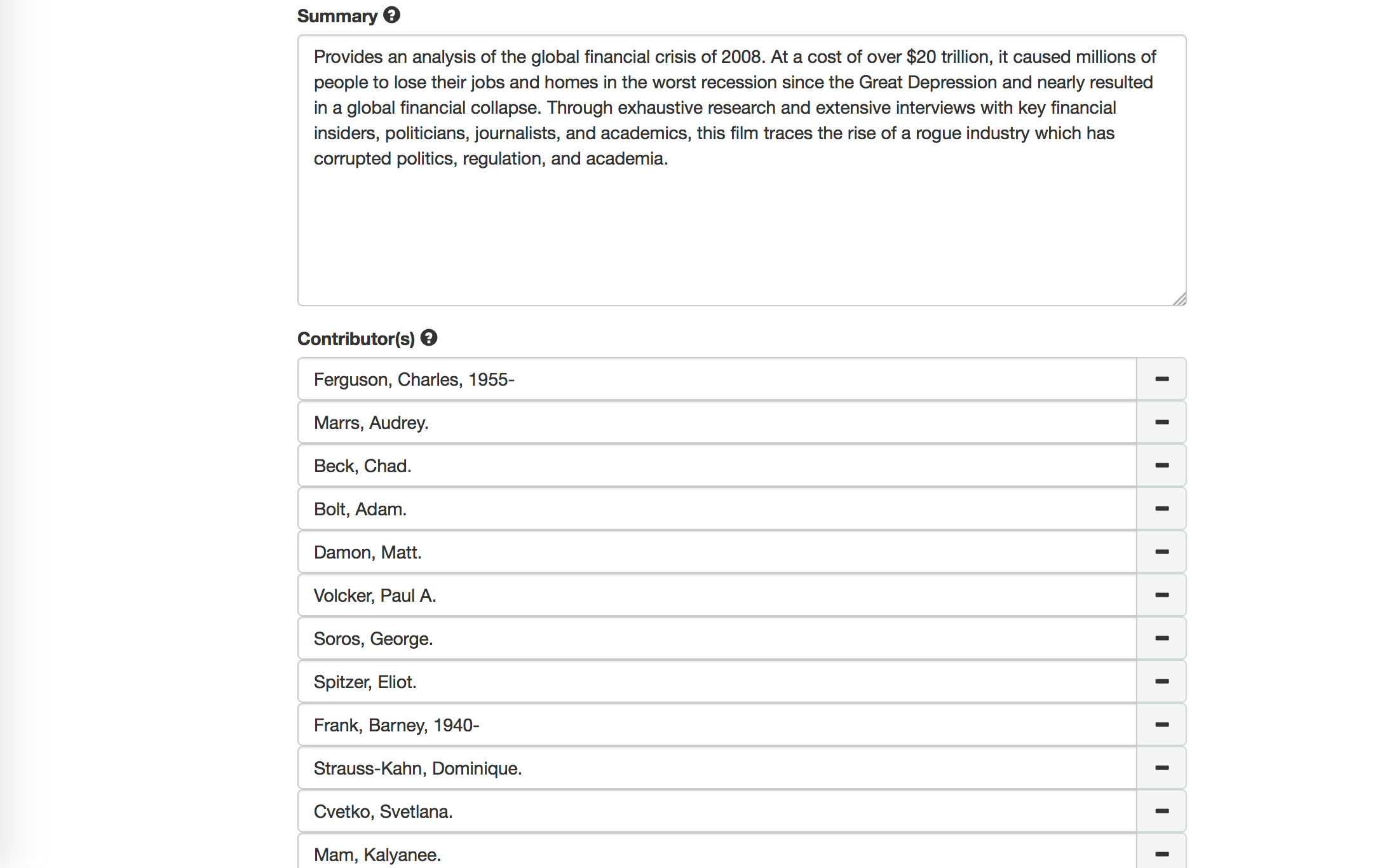 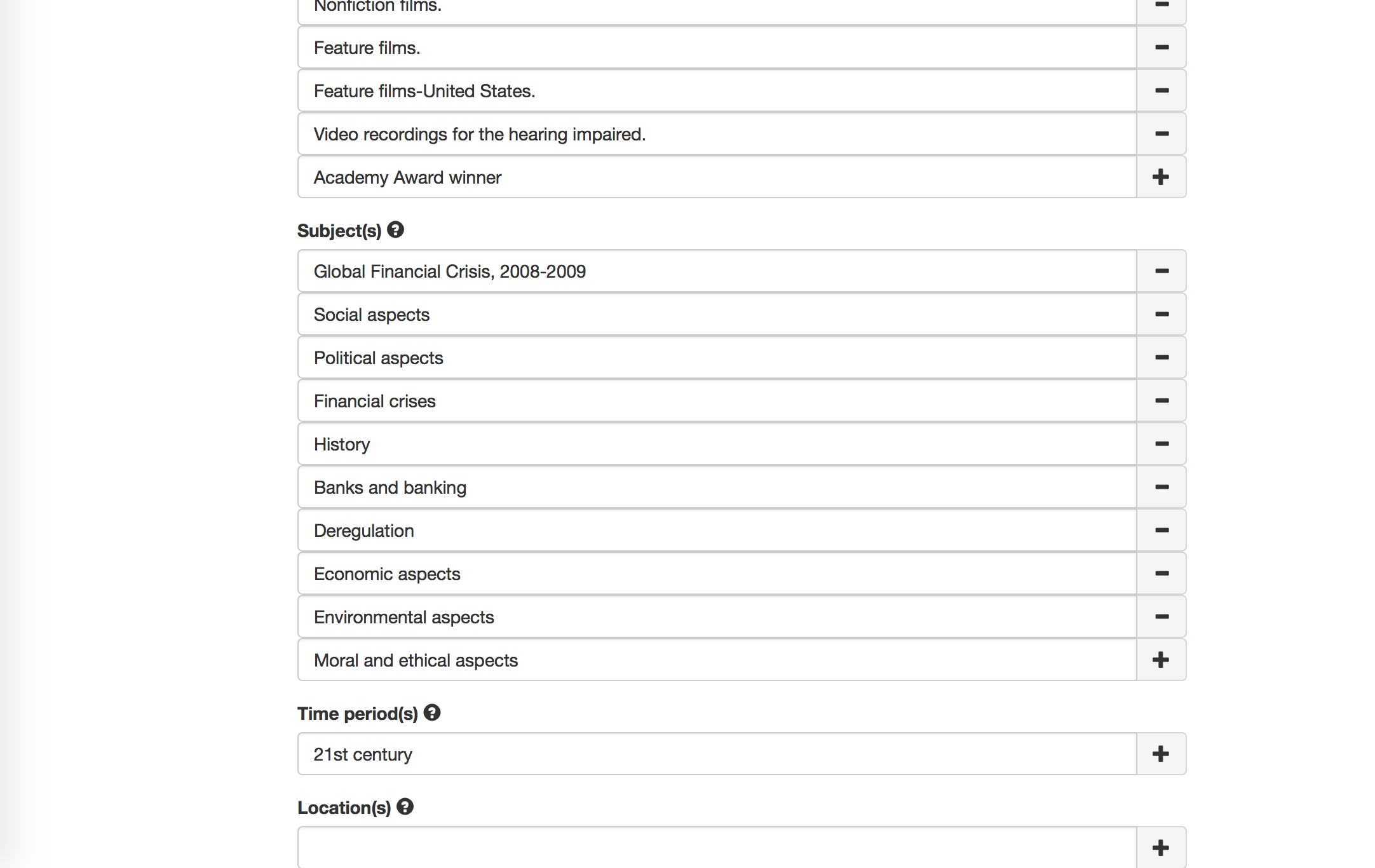 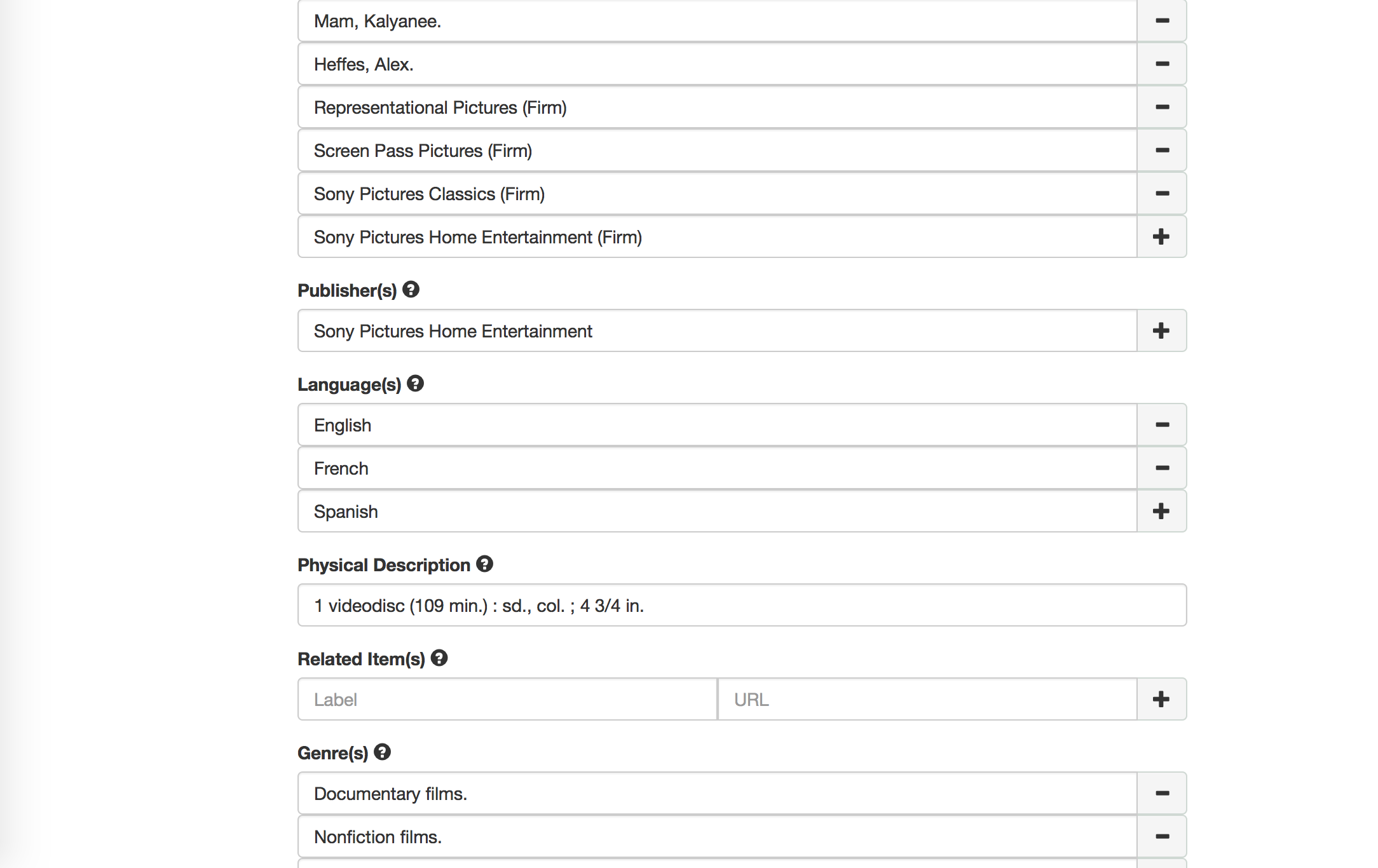 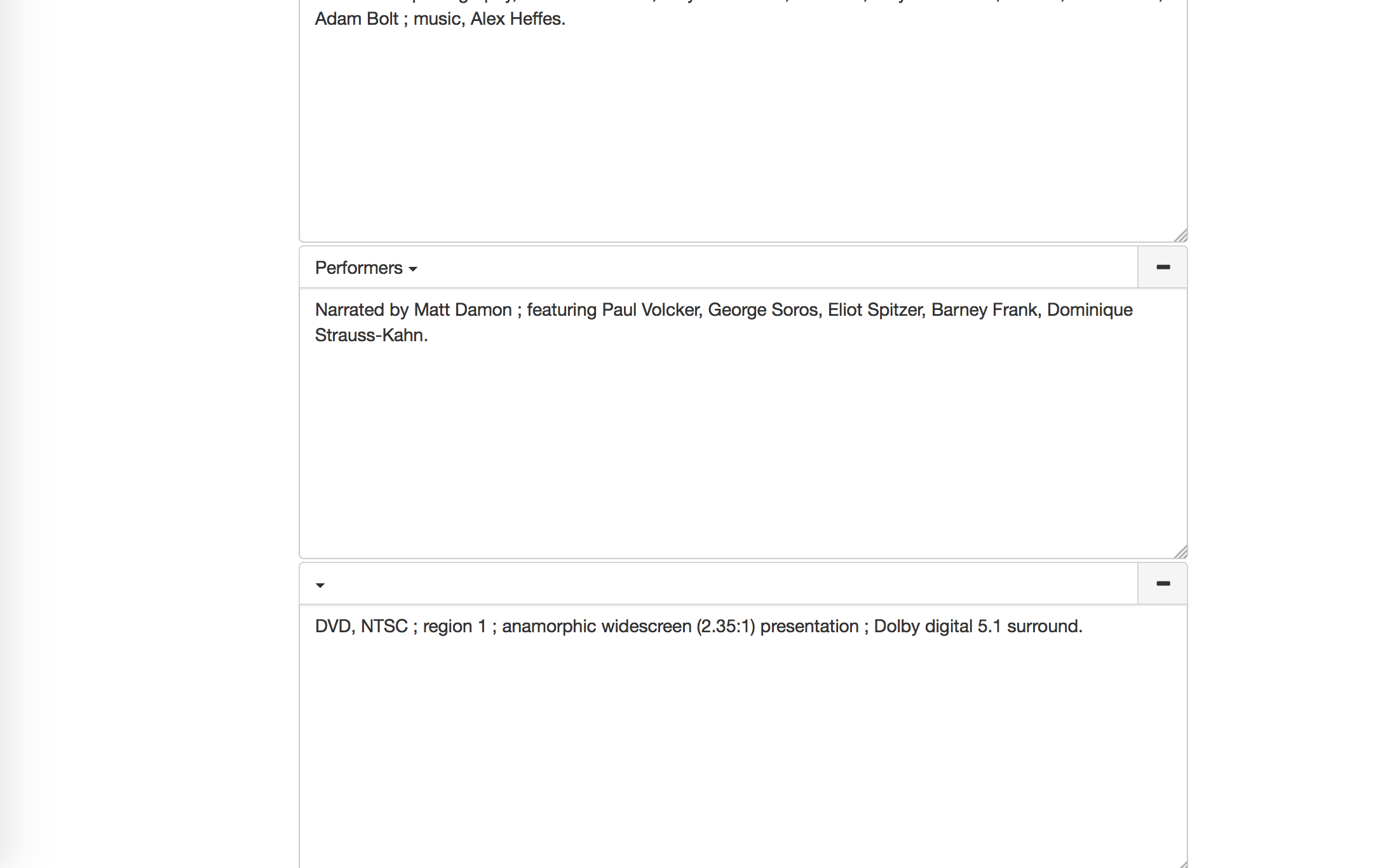 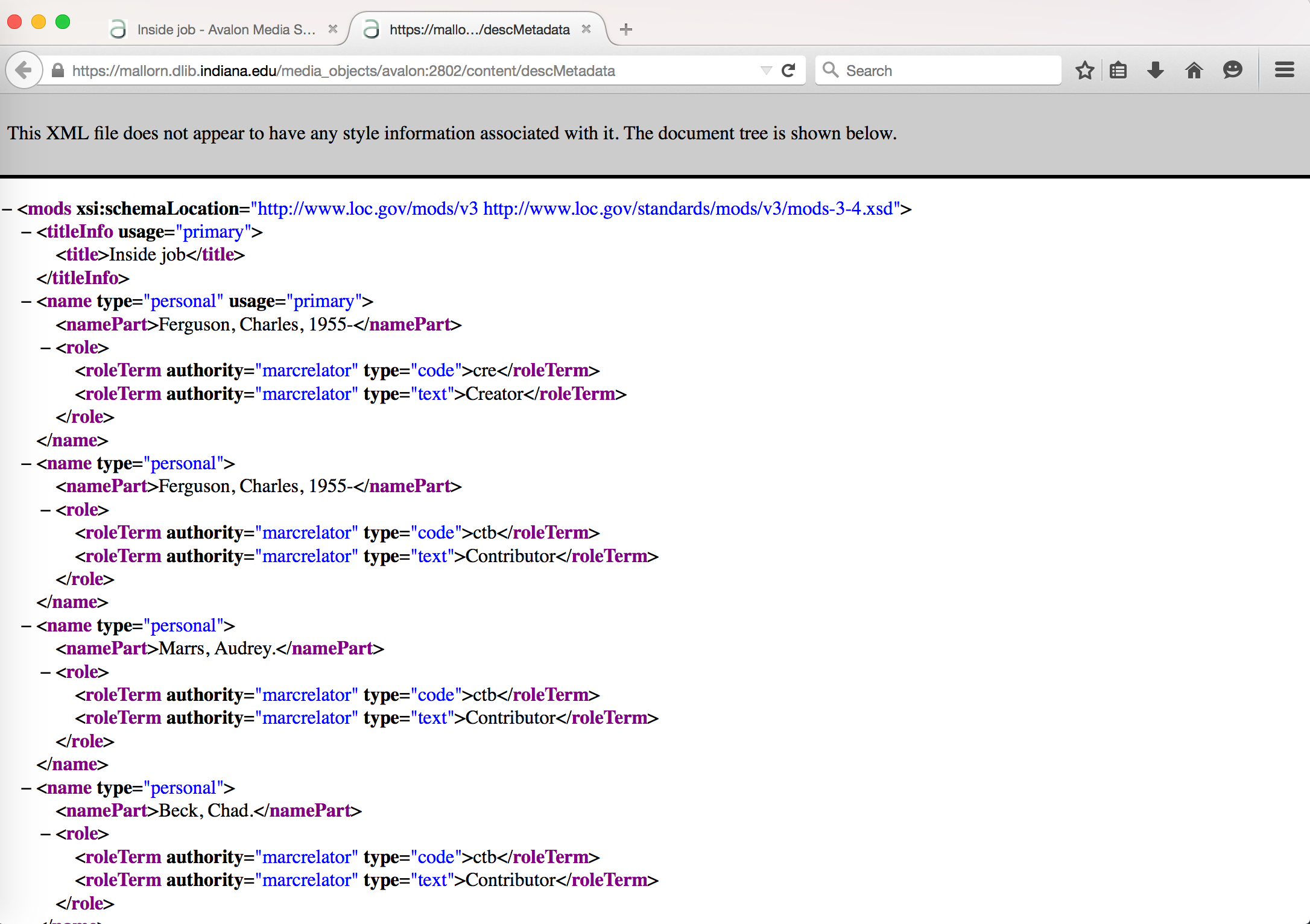 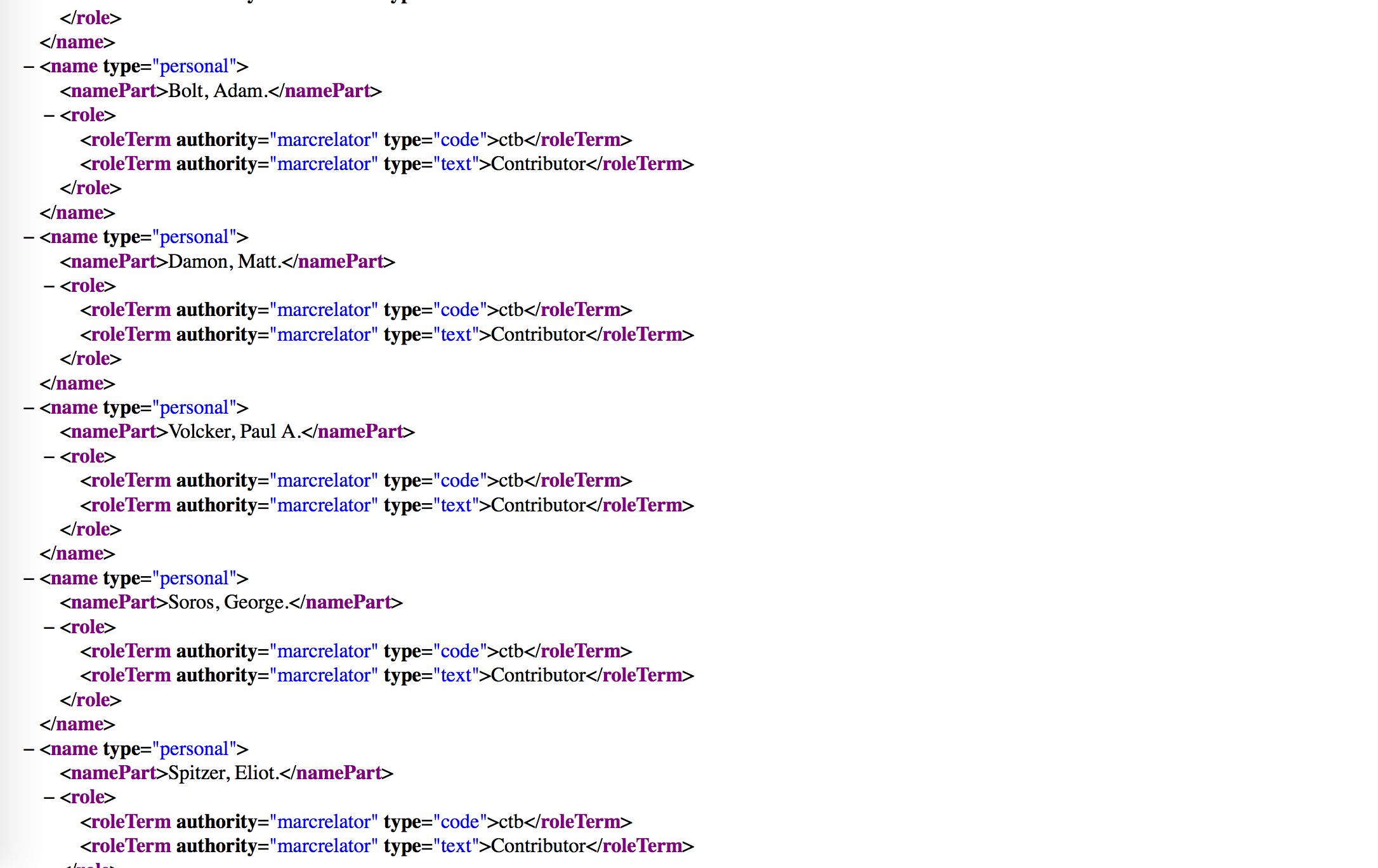 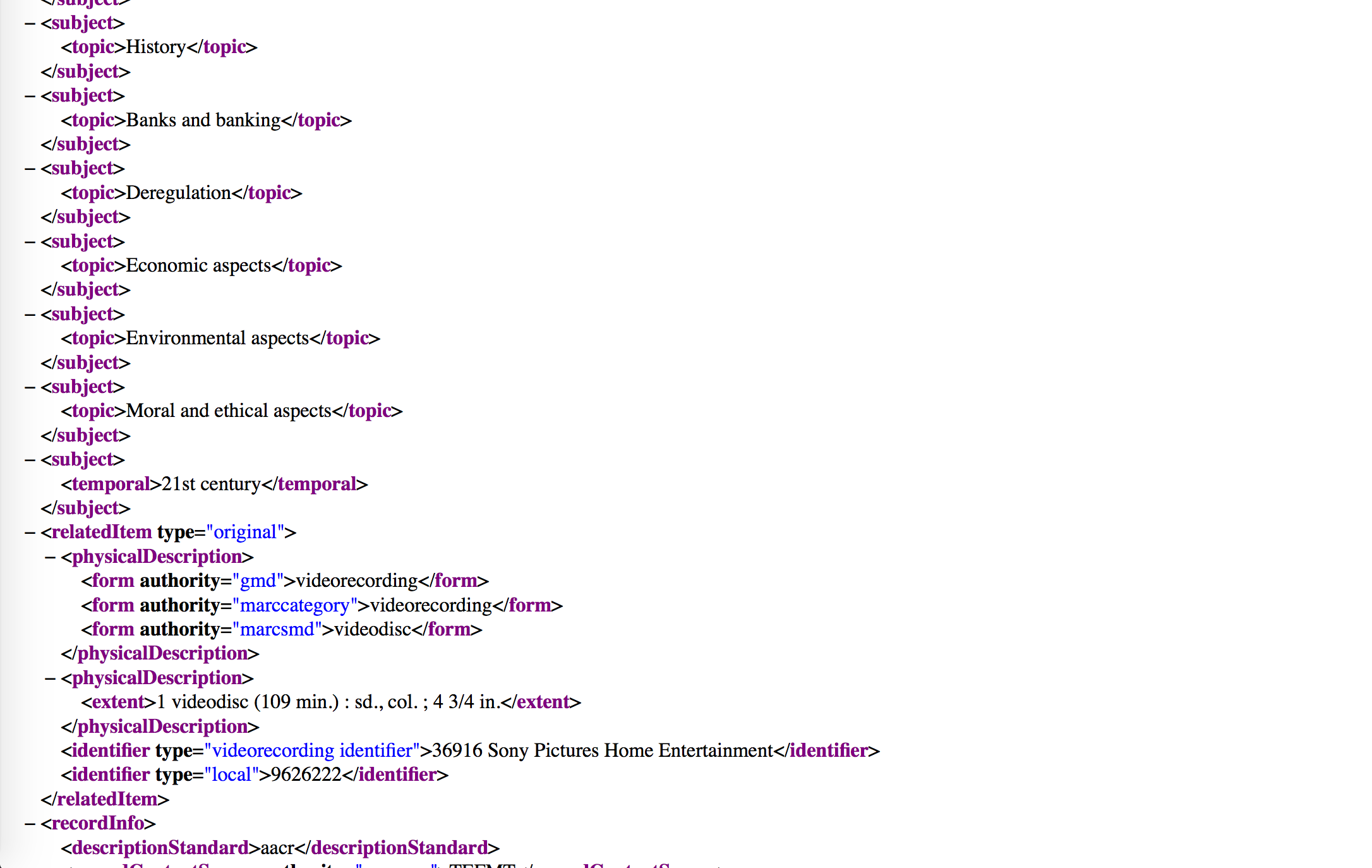 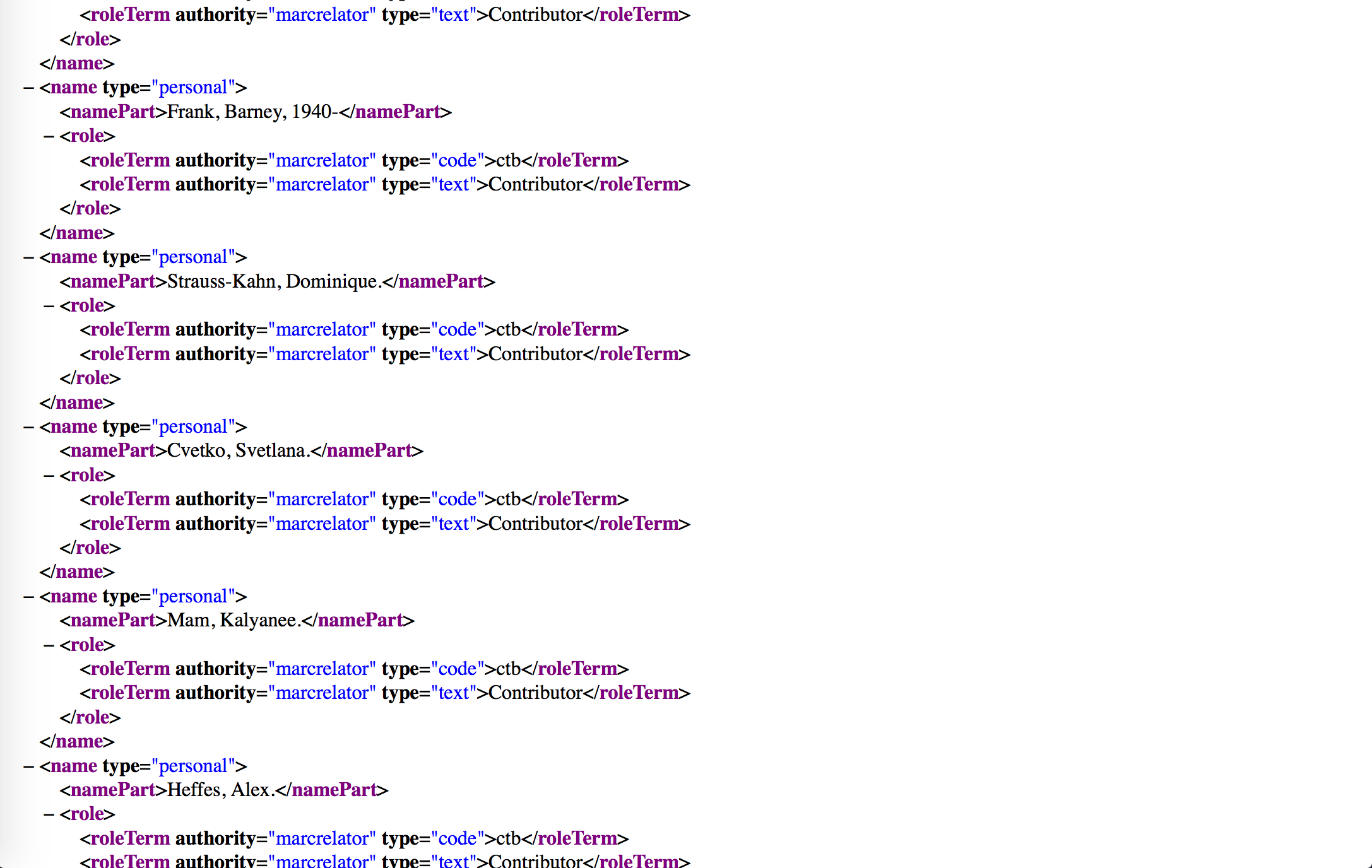 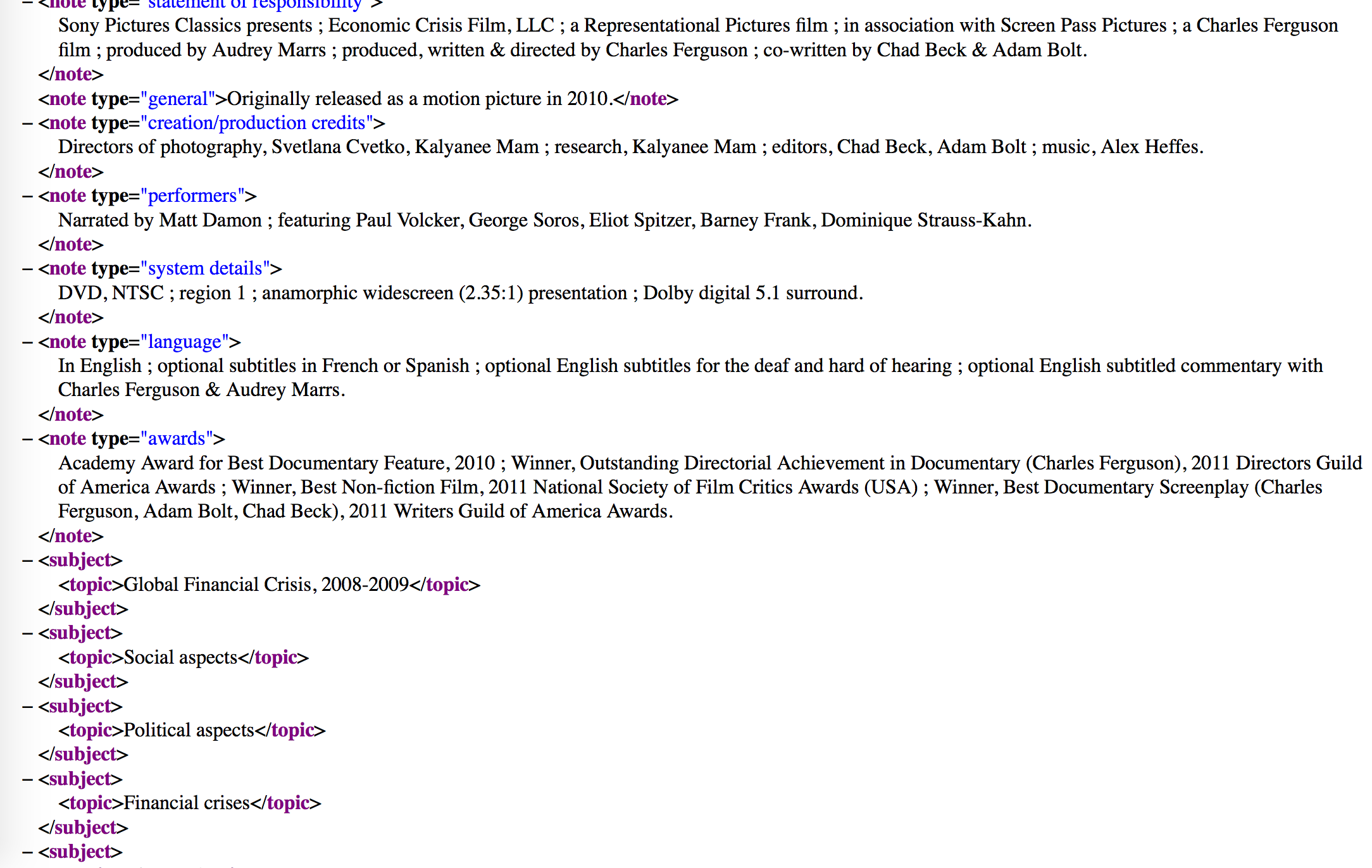 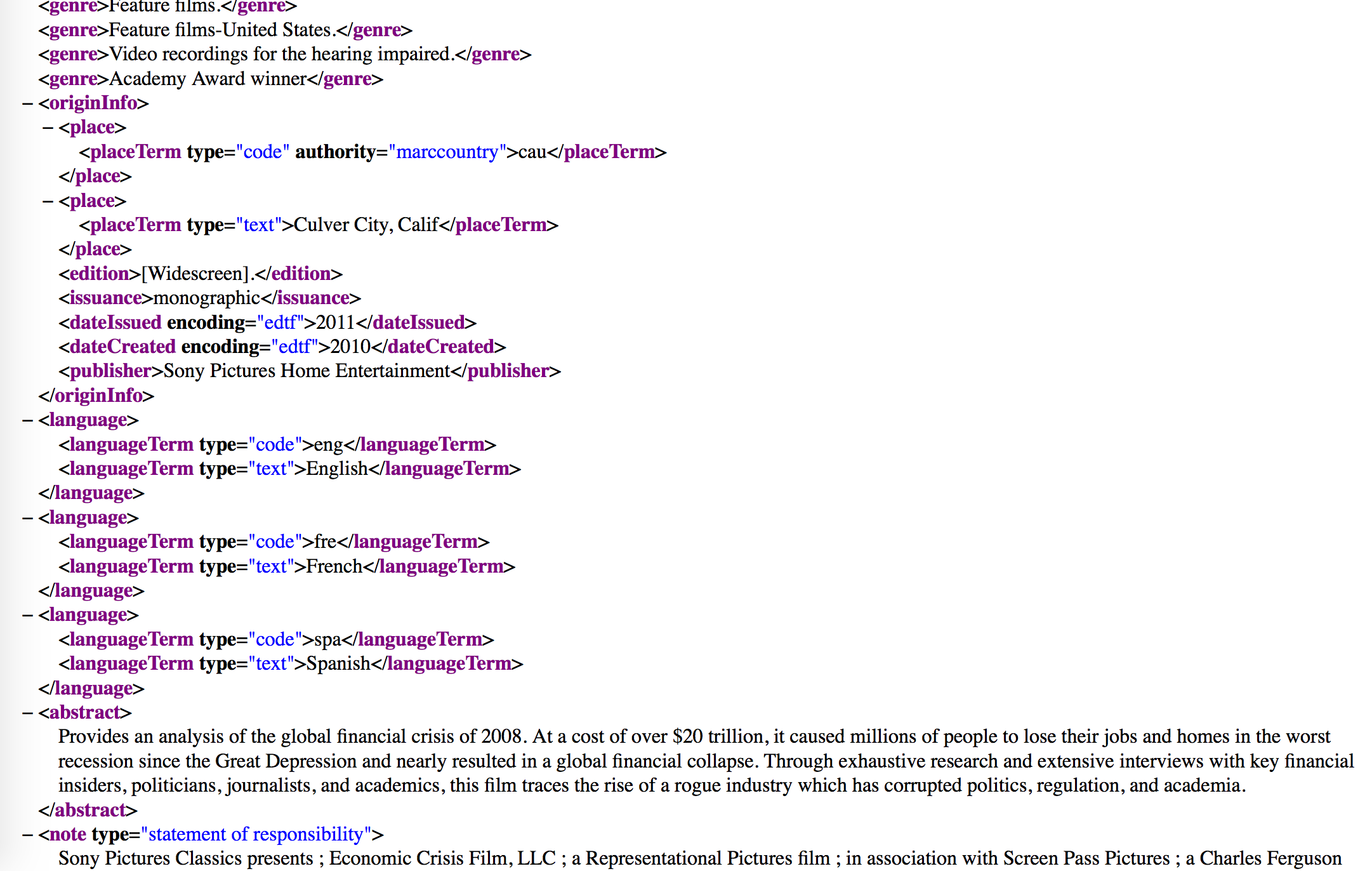 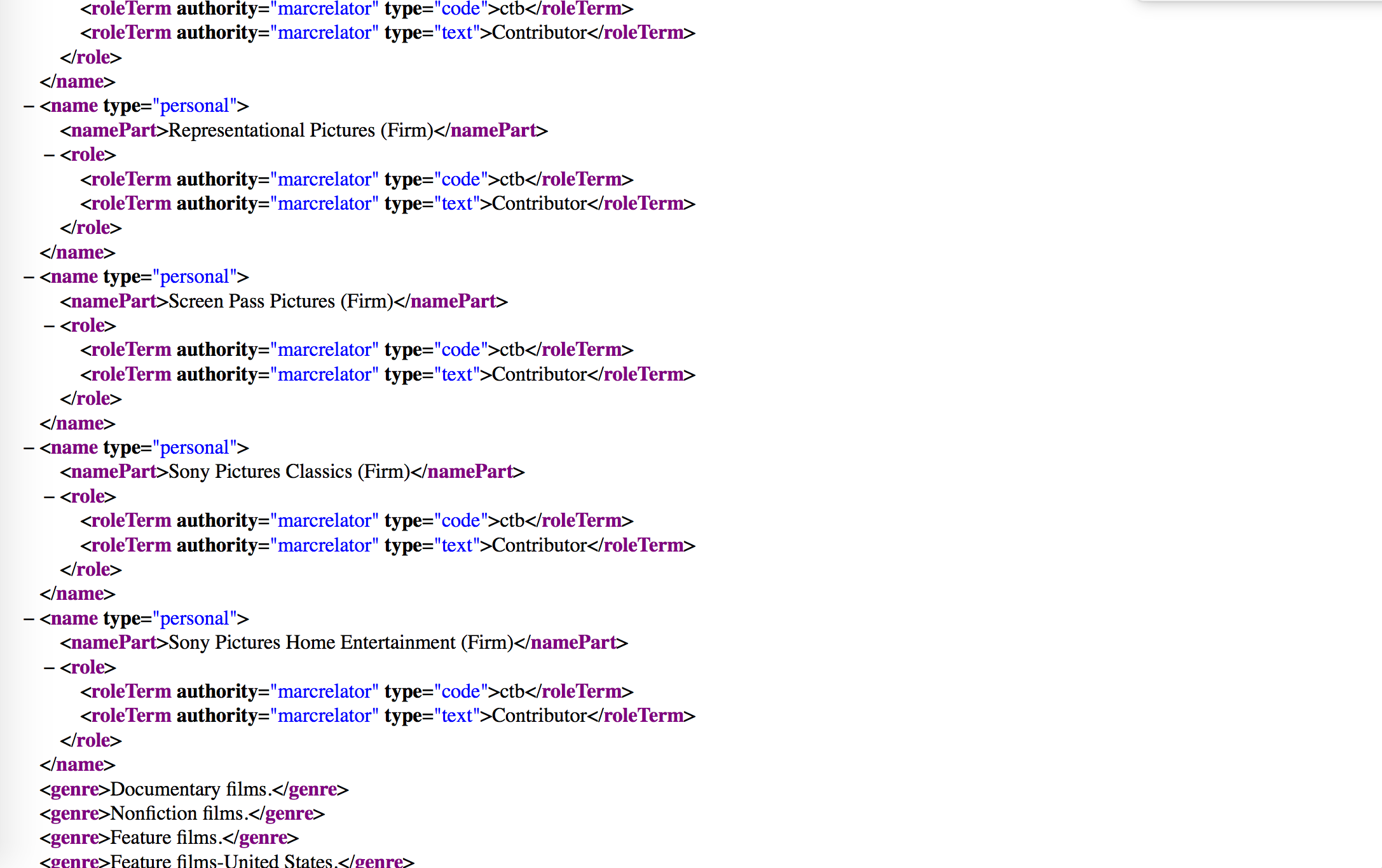 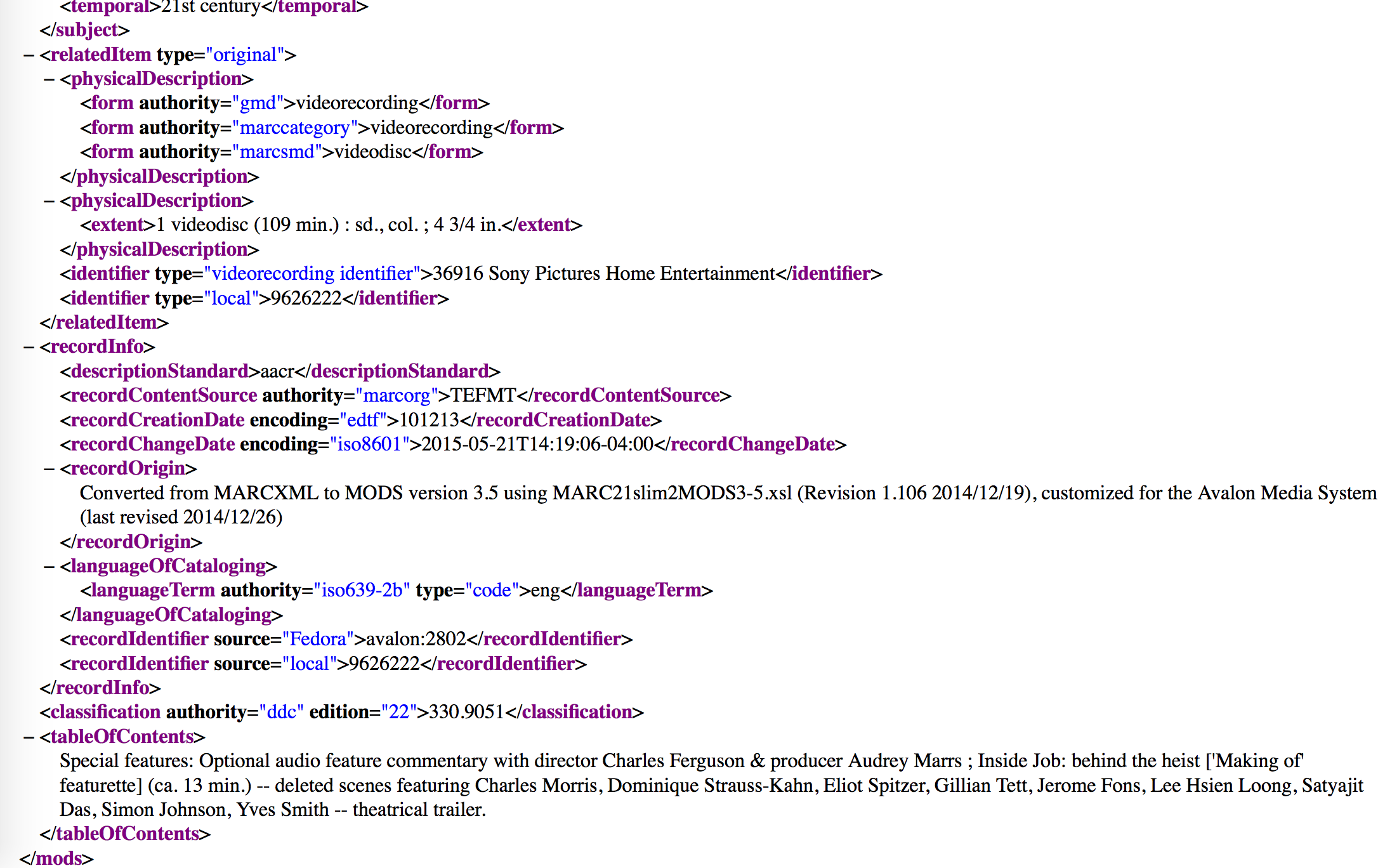 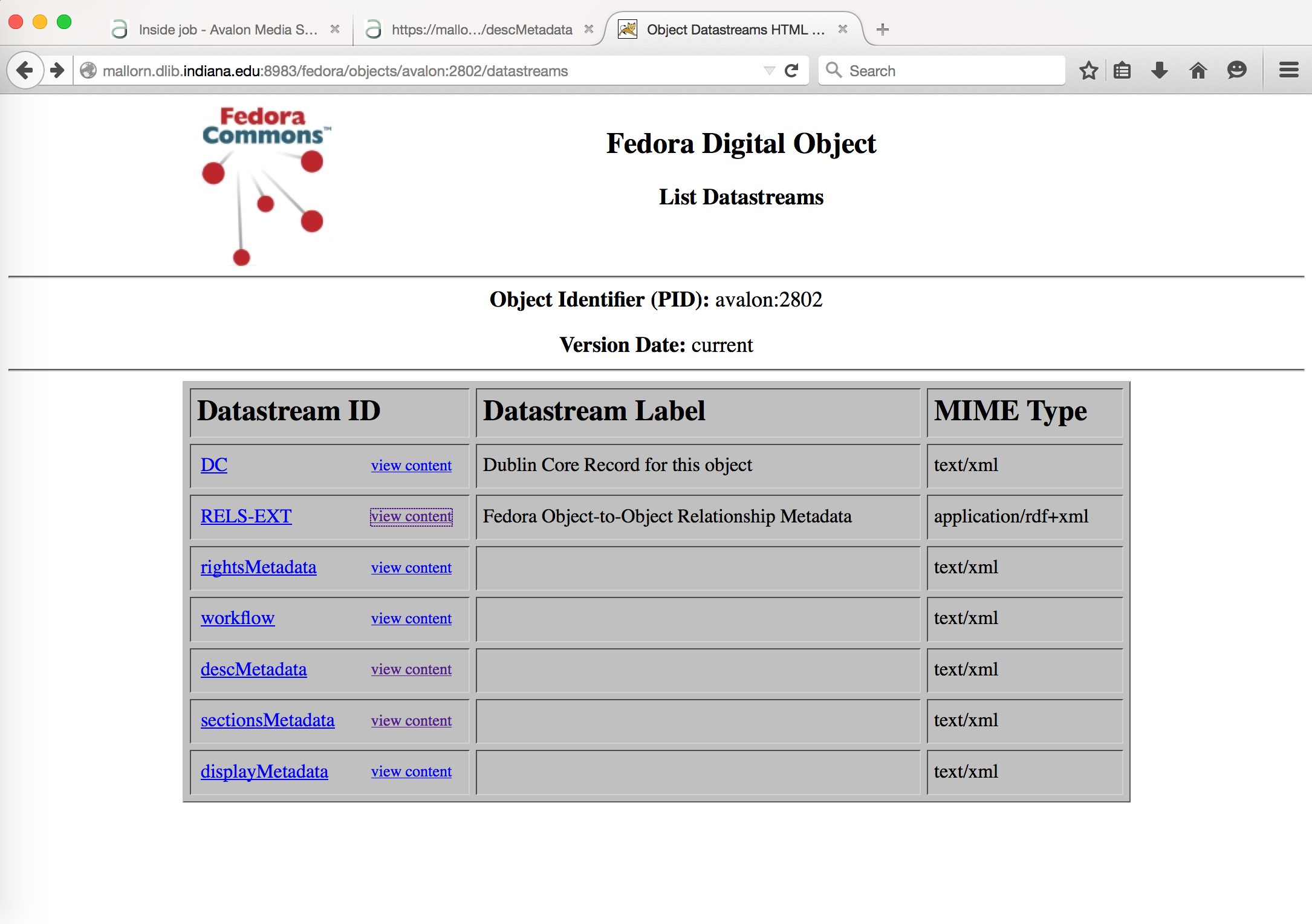 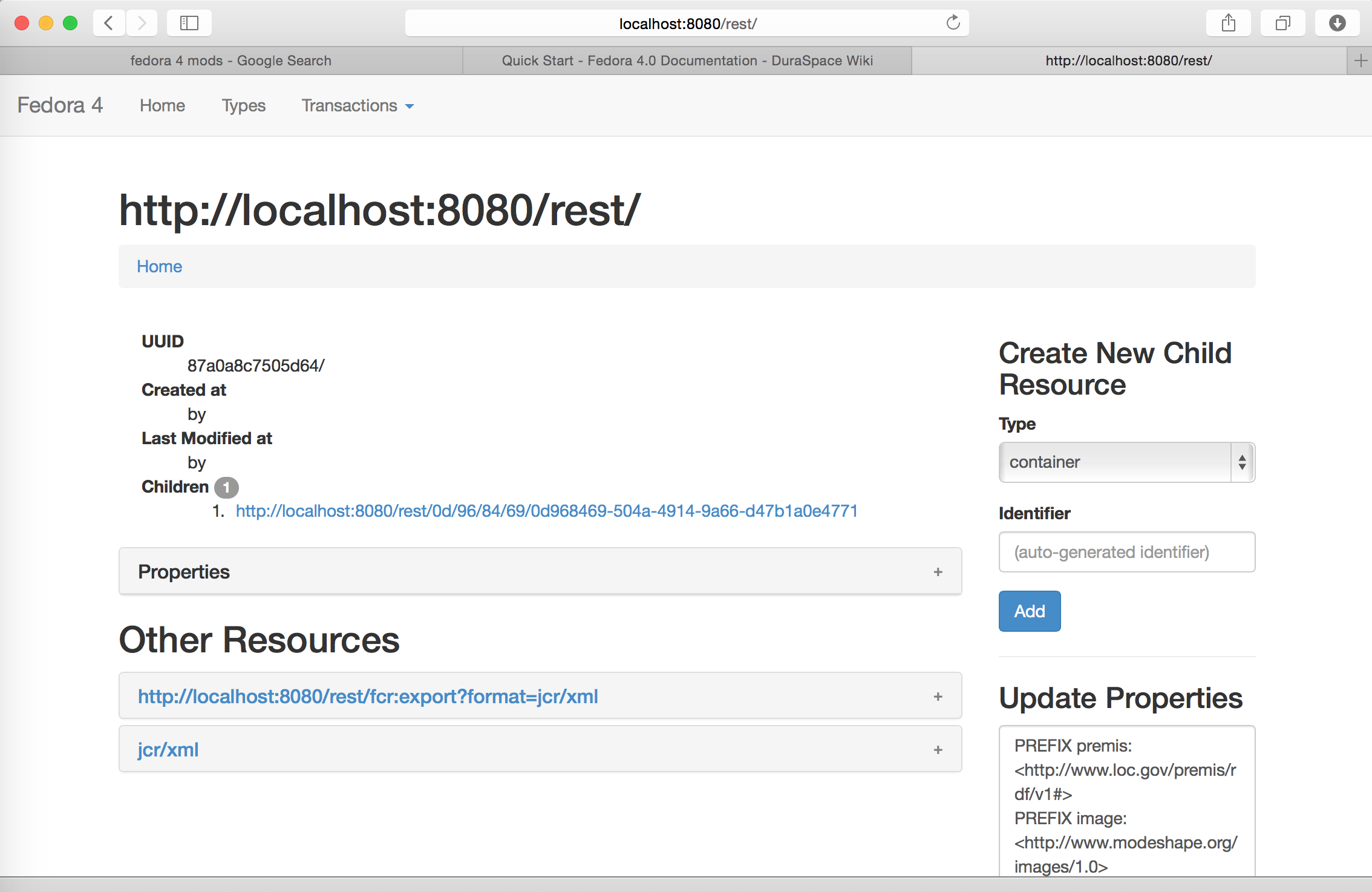 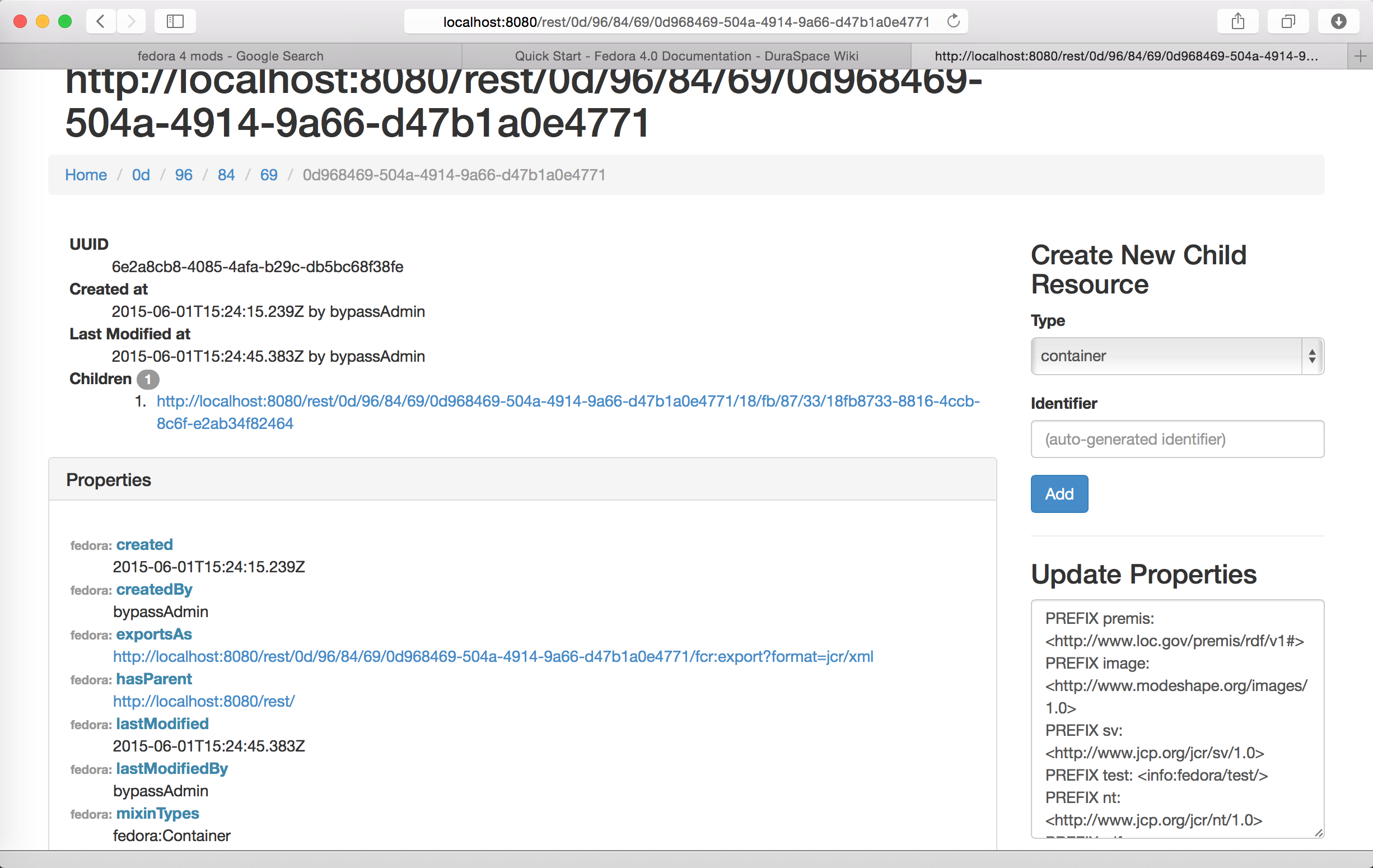 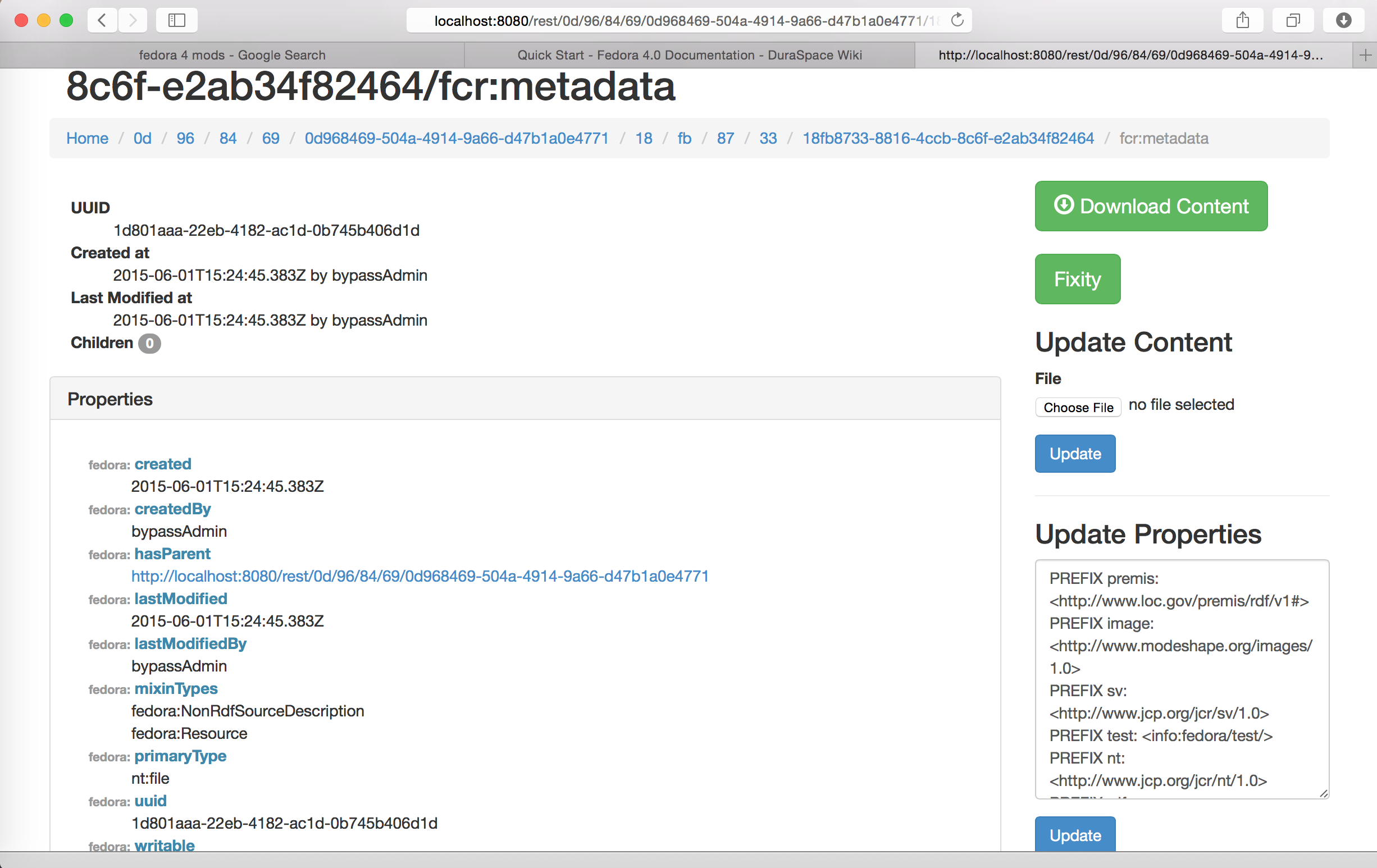 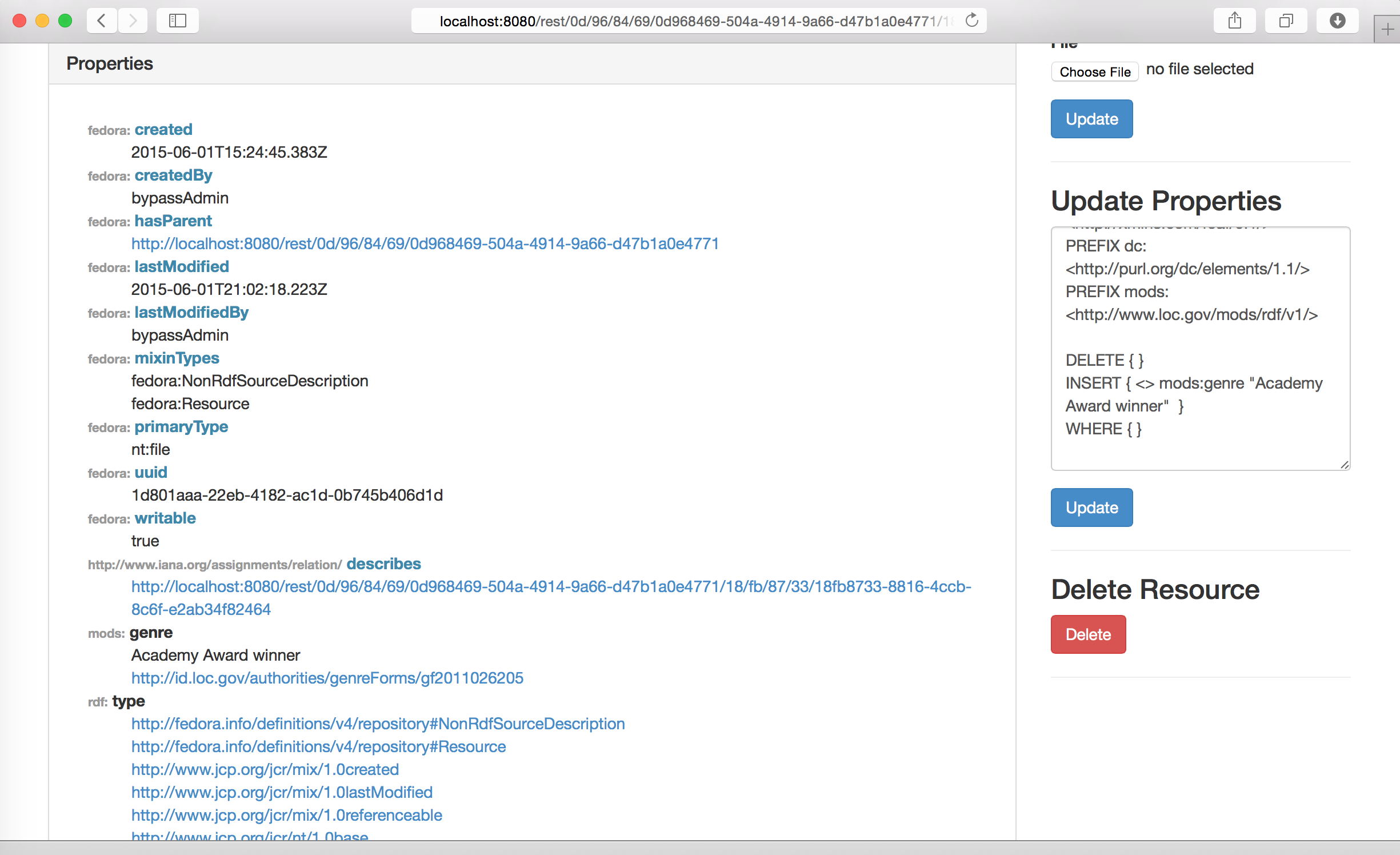 Not MODSRDF
X X X
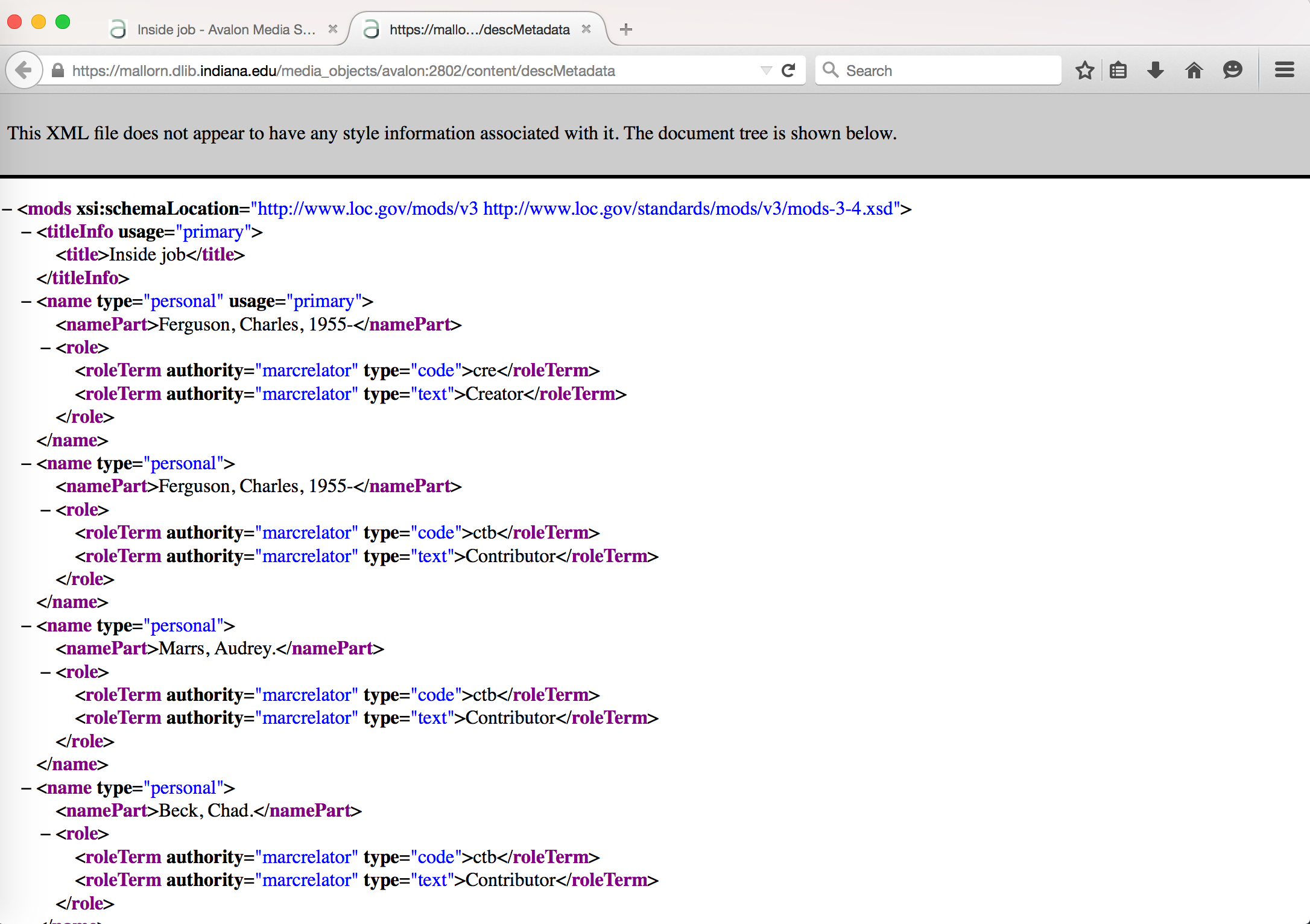 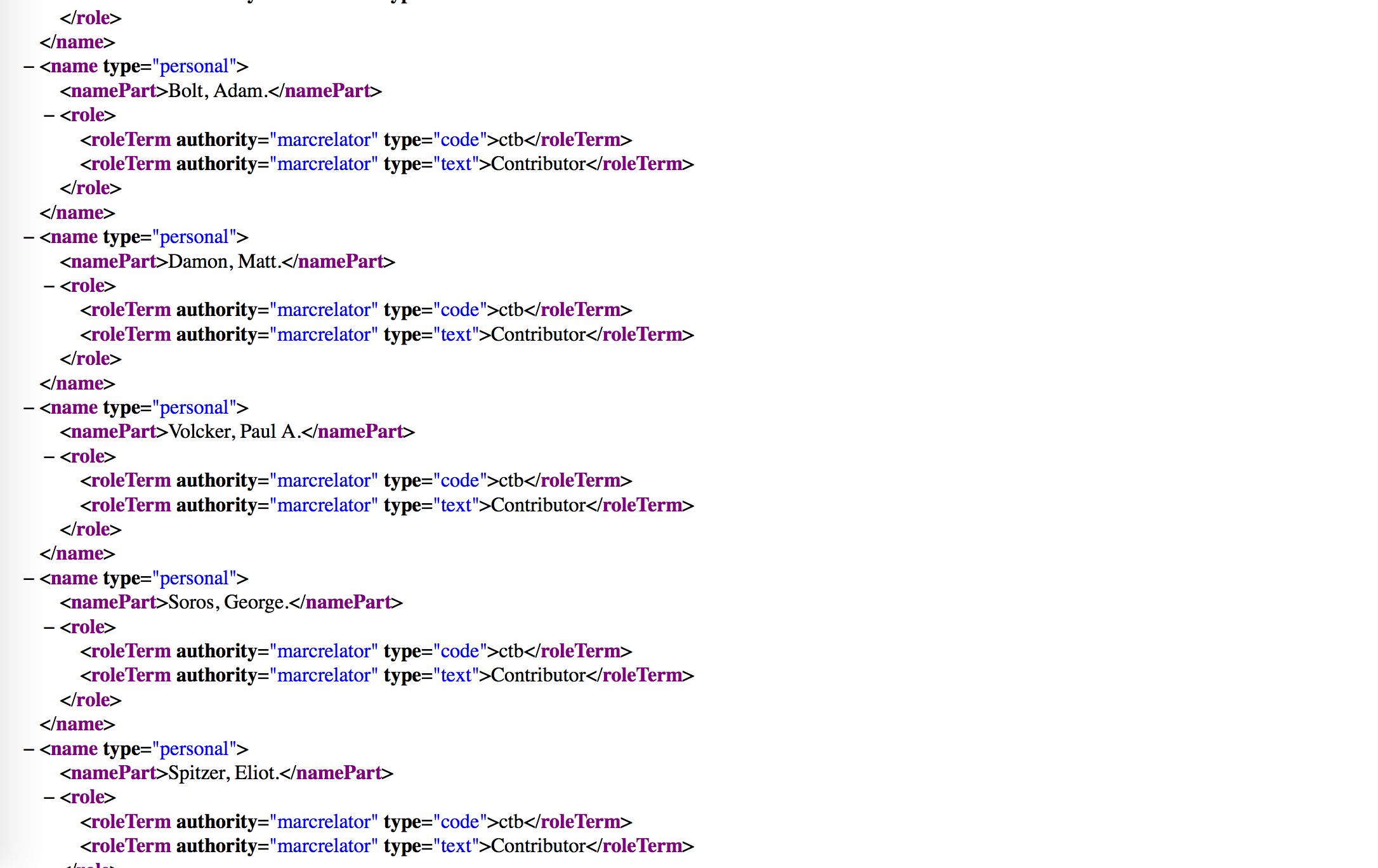 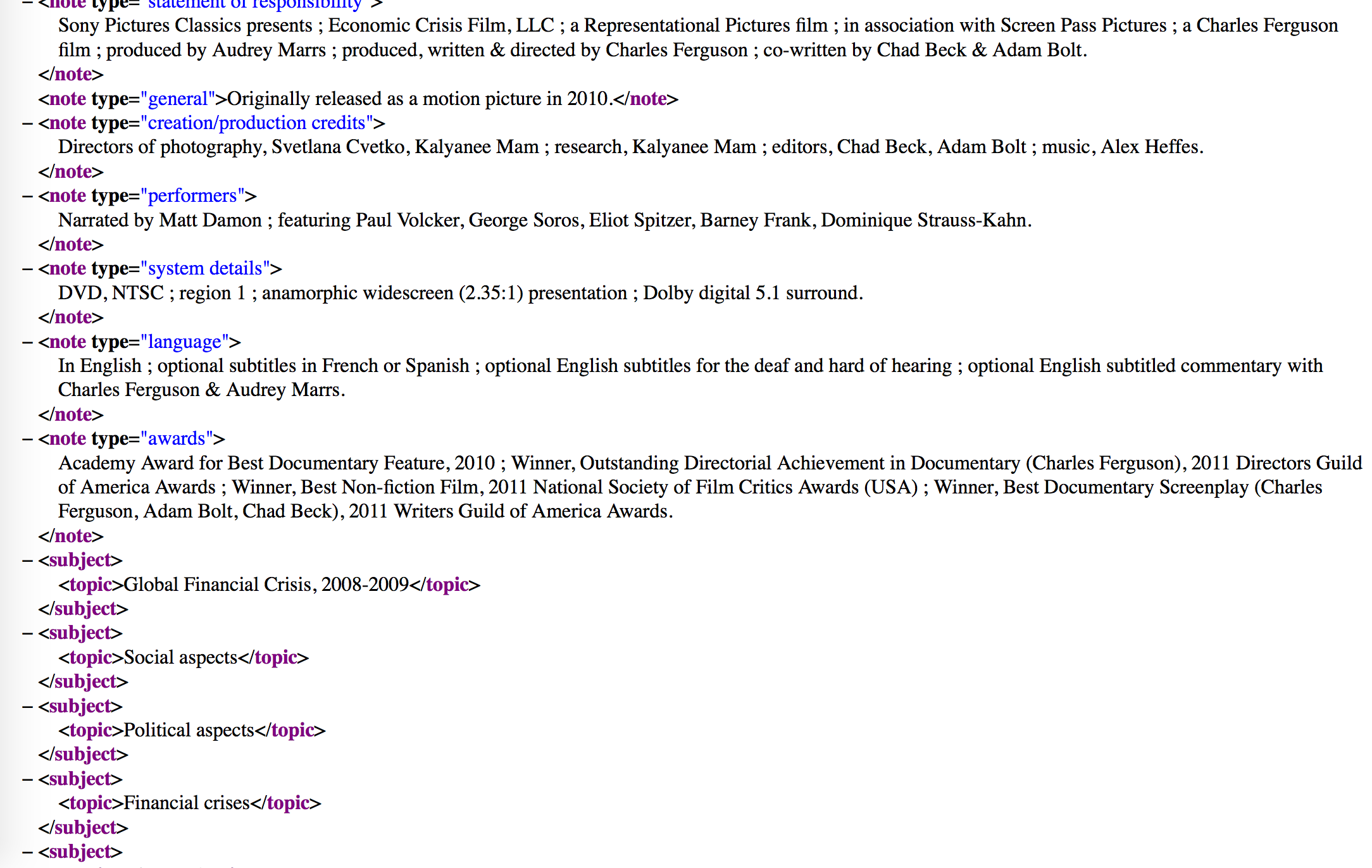 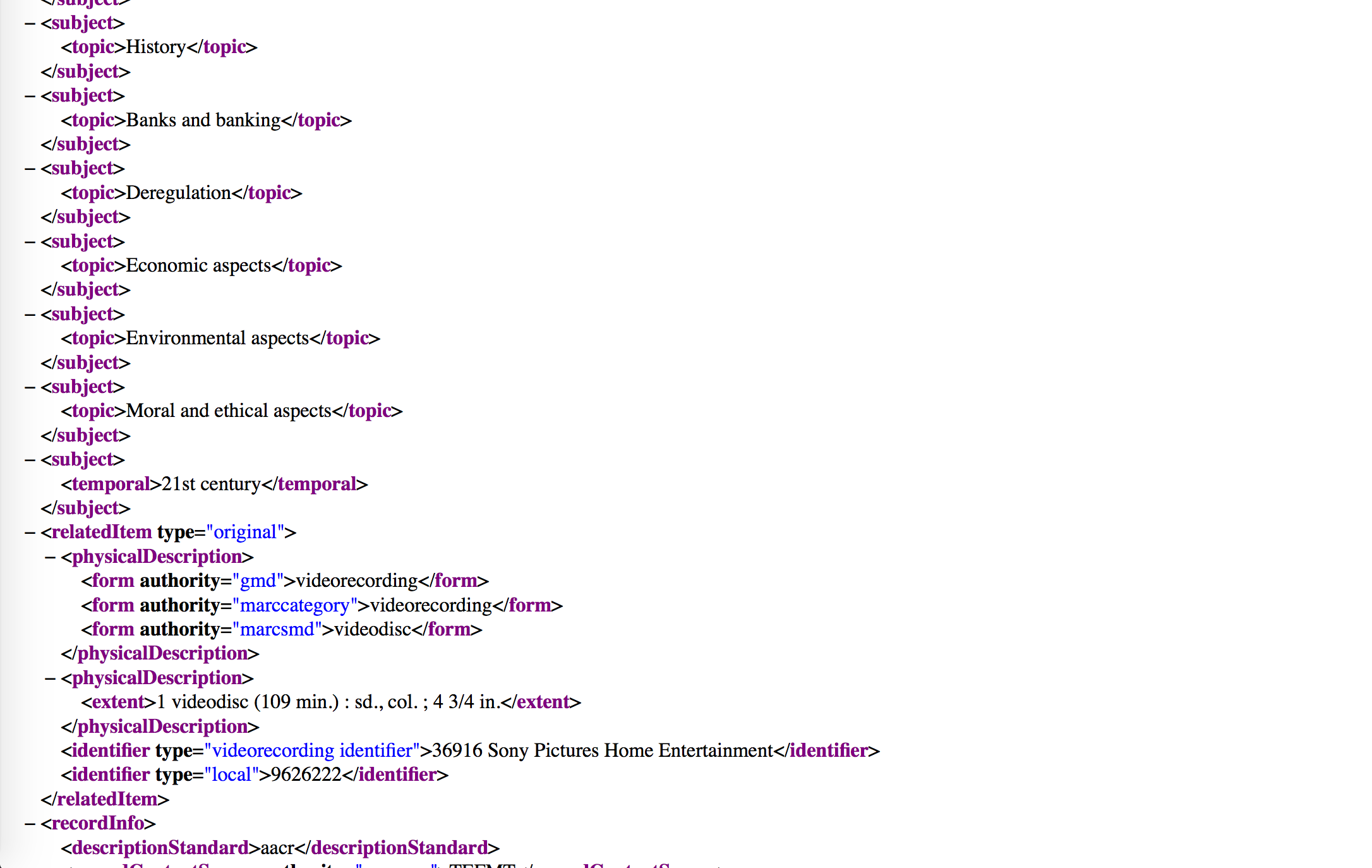 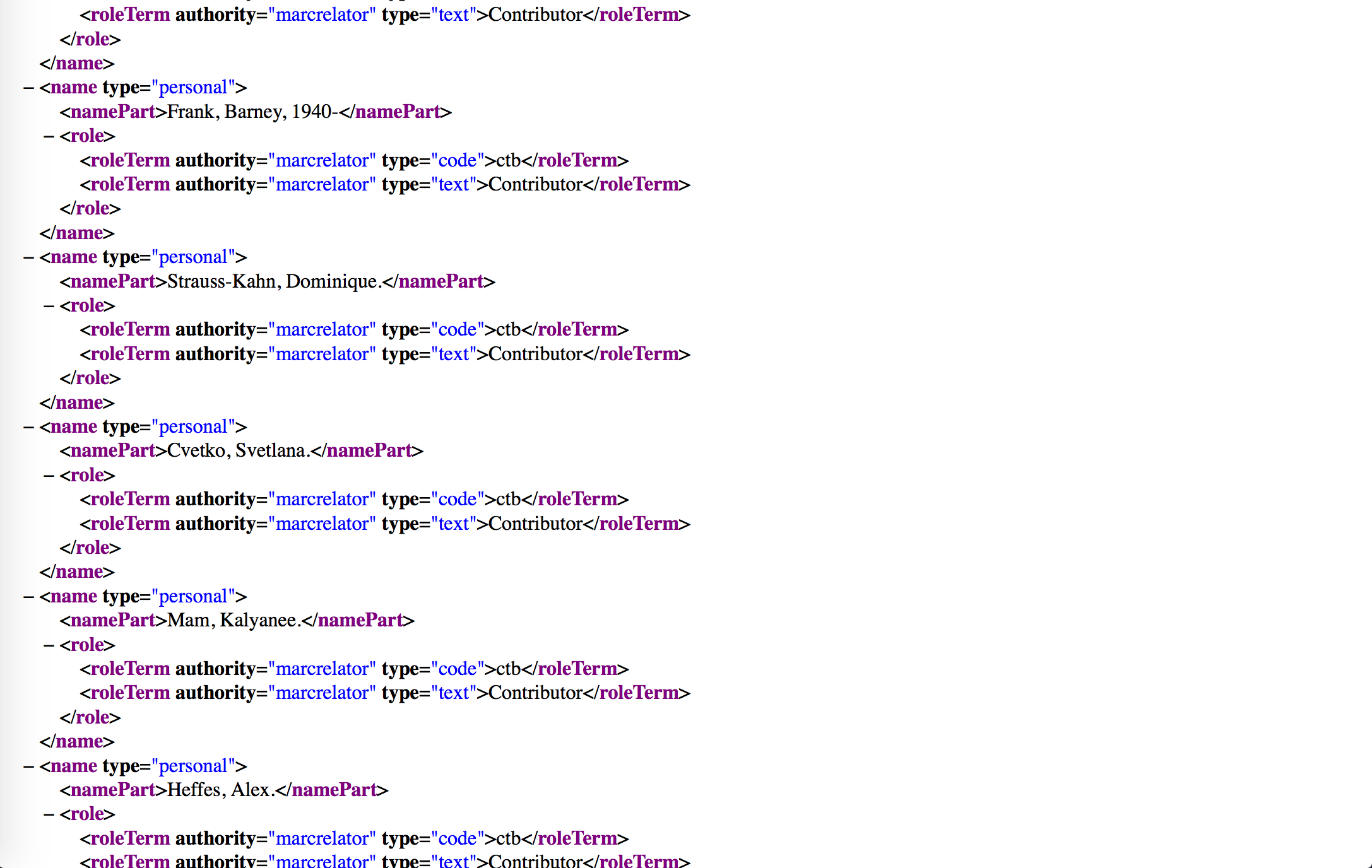 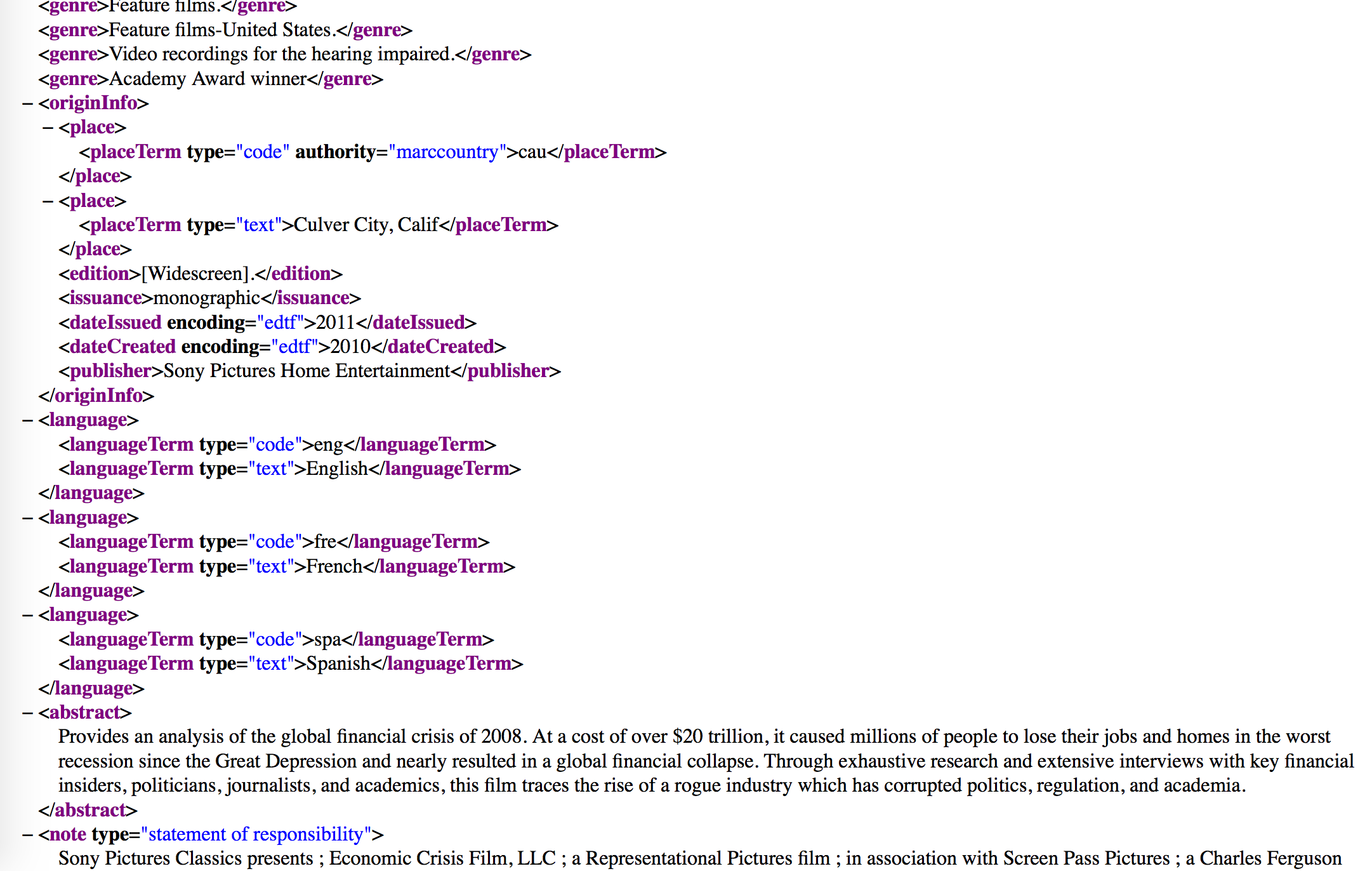 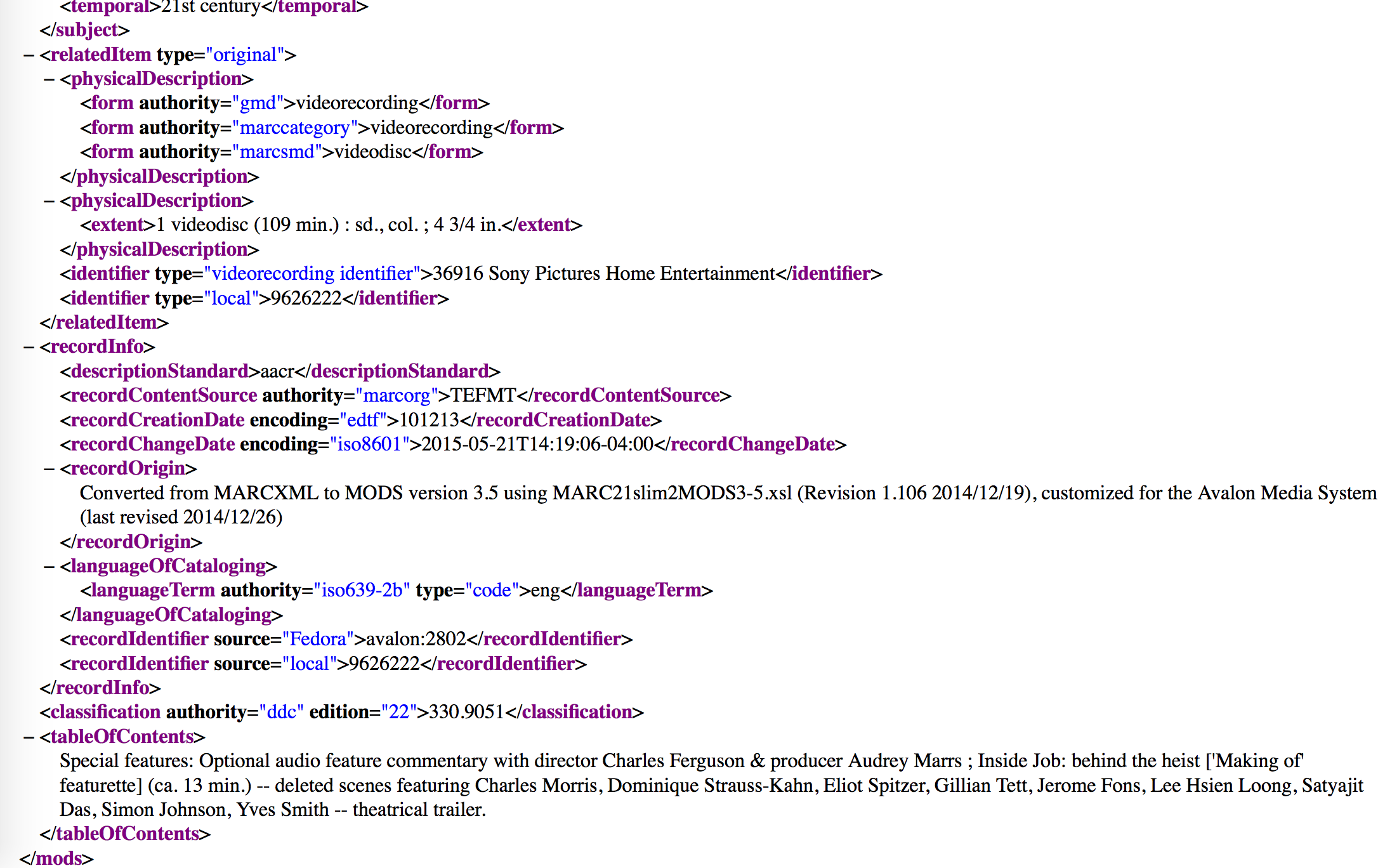 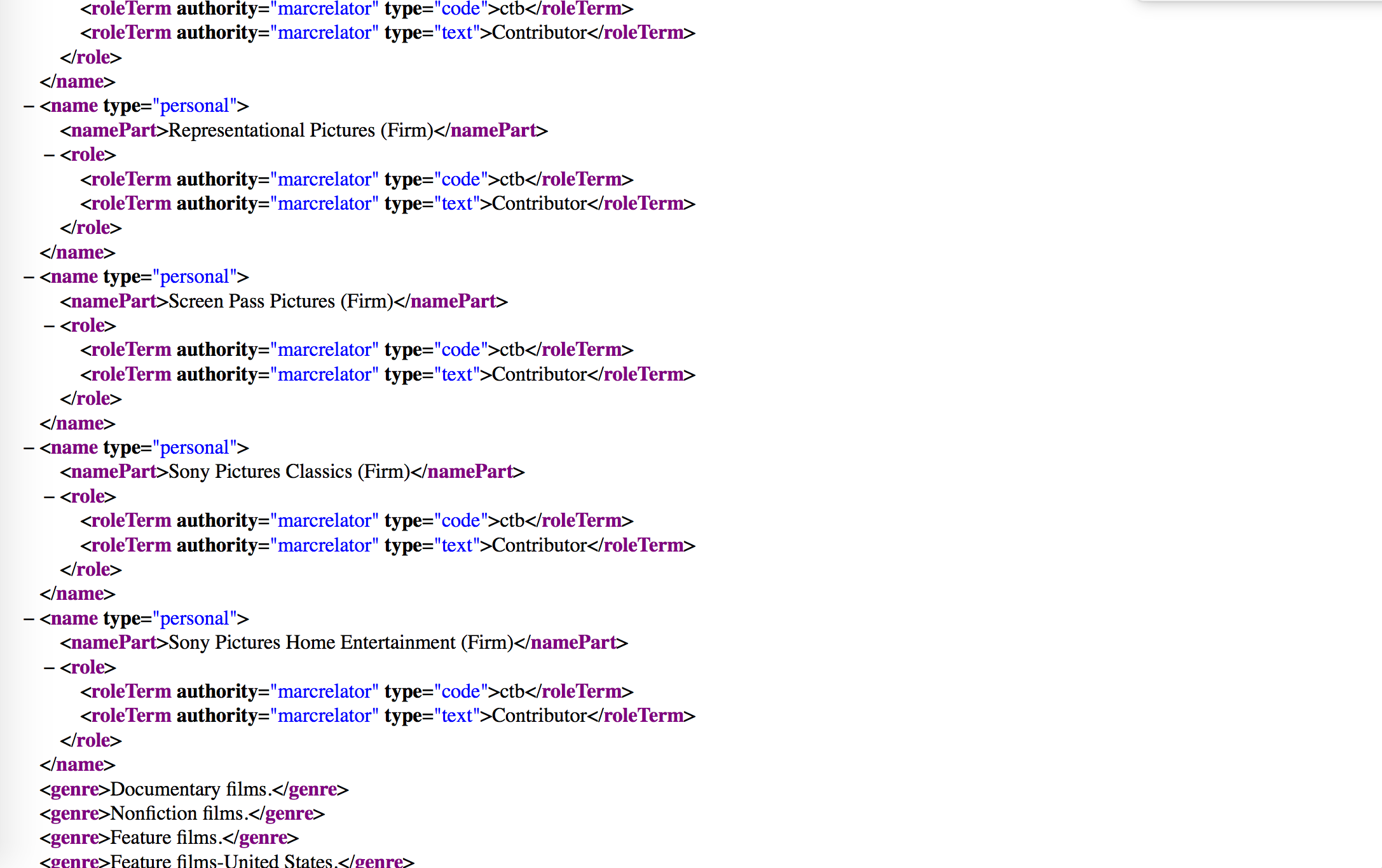 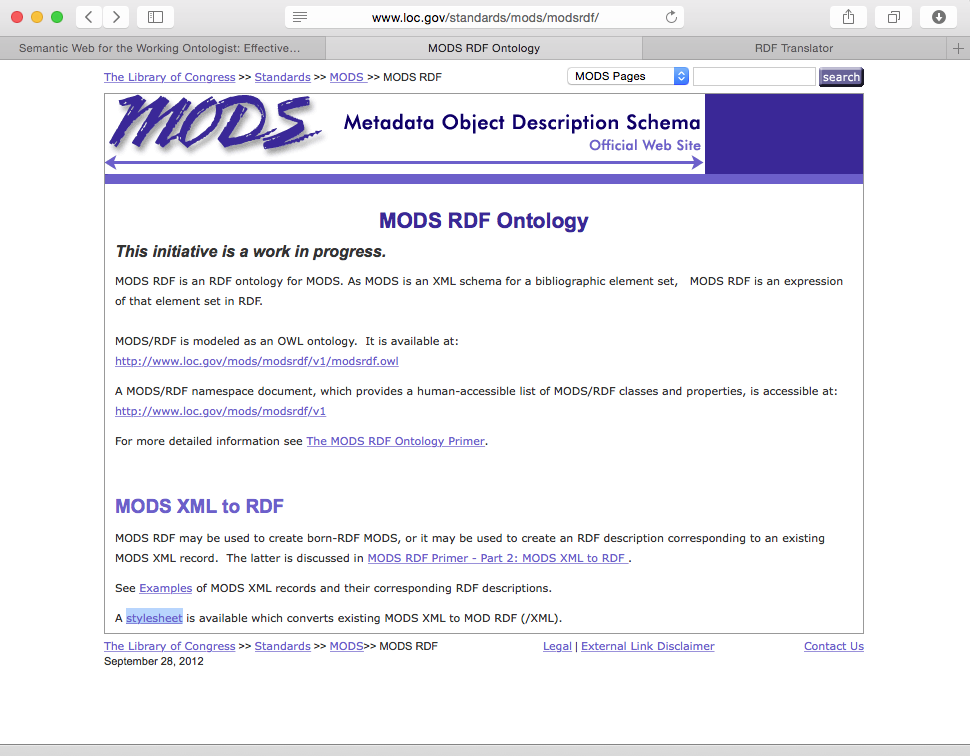 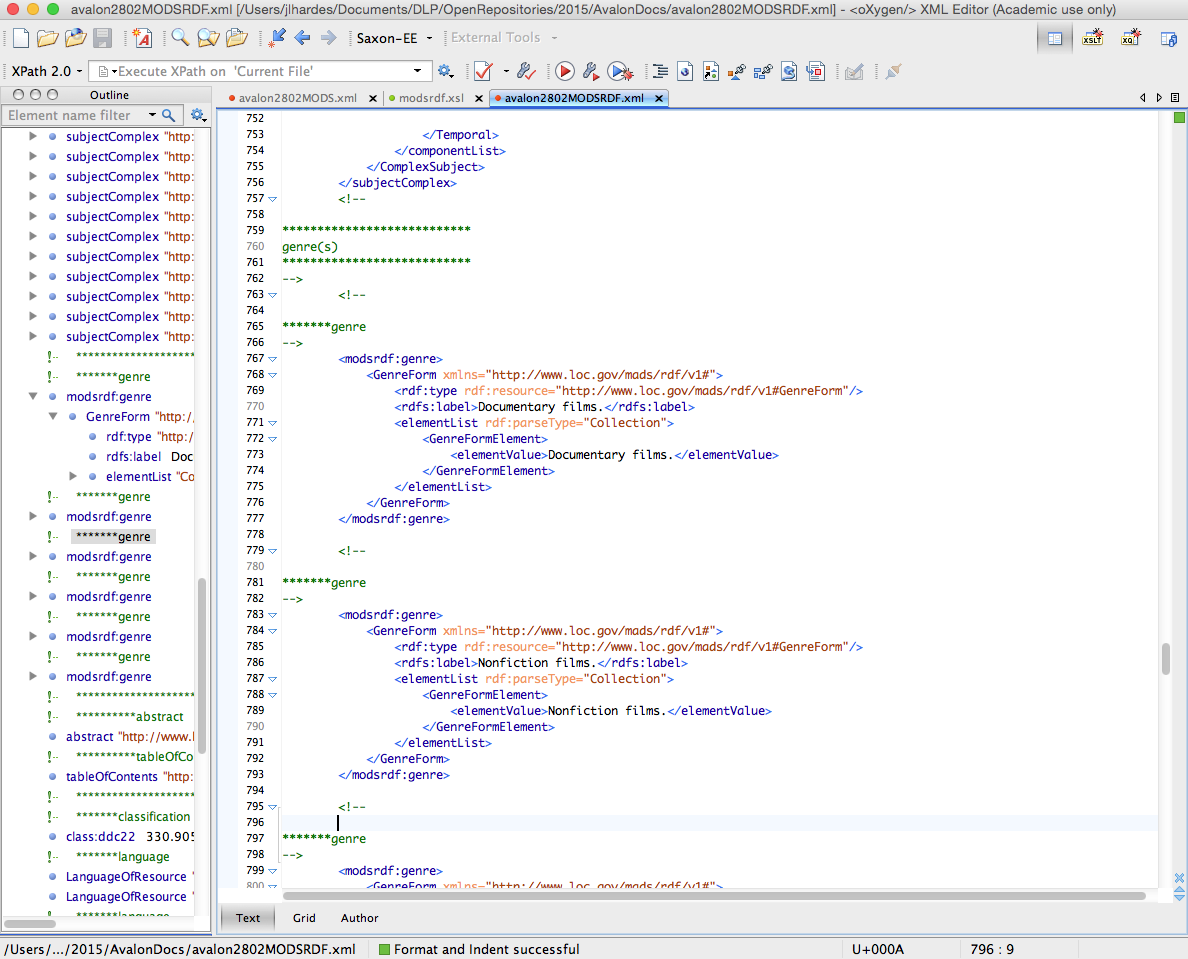 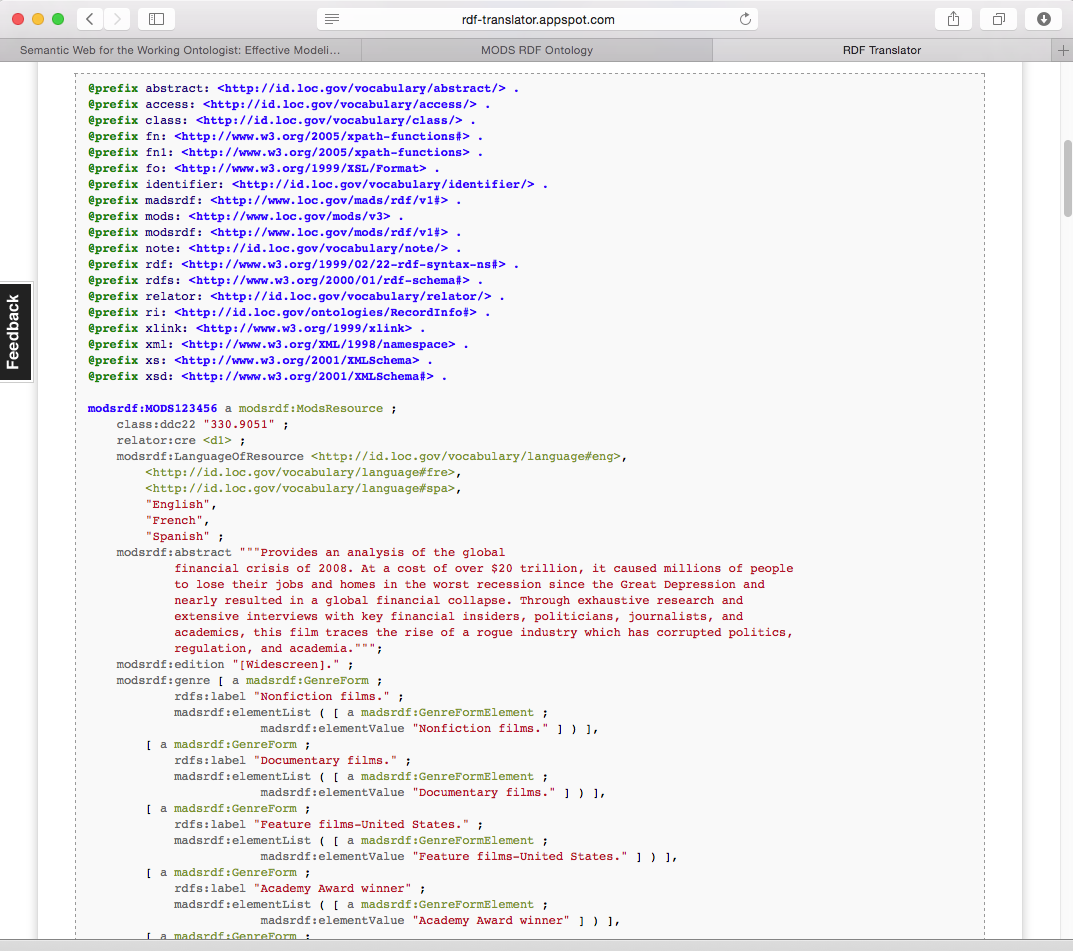 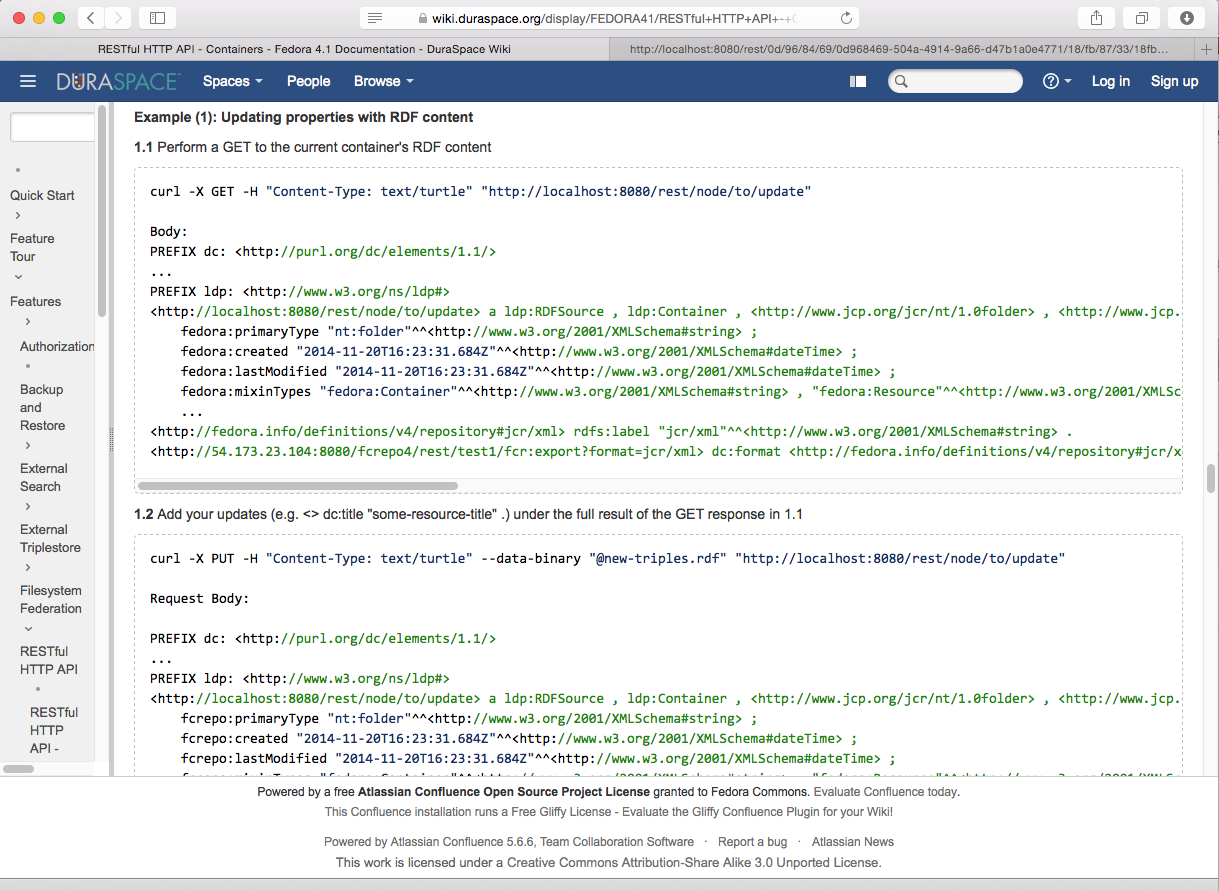 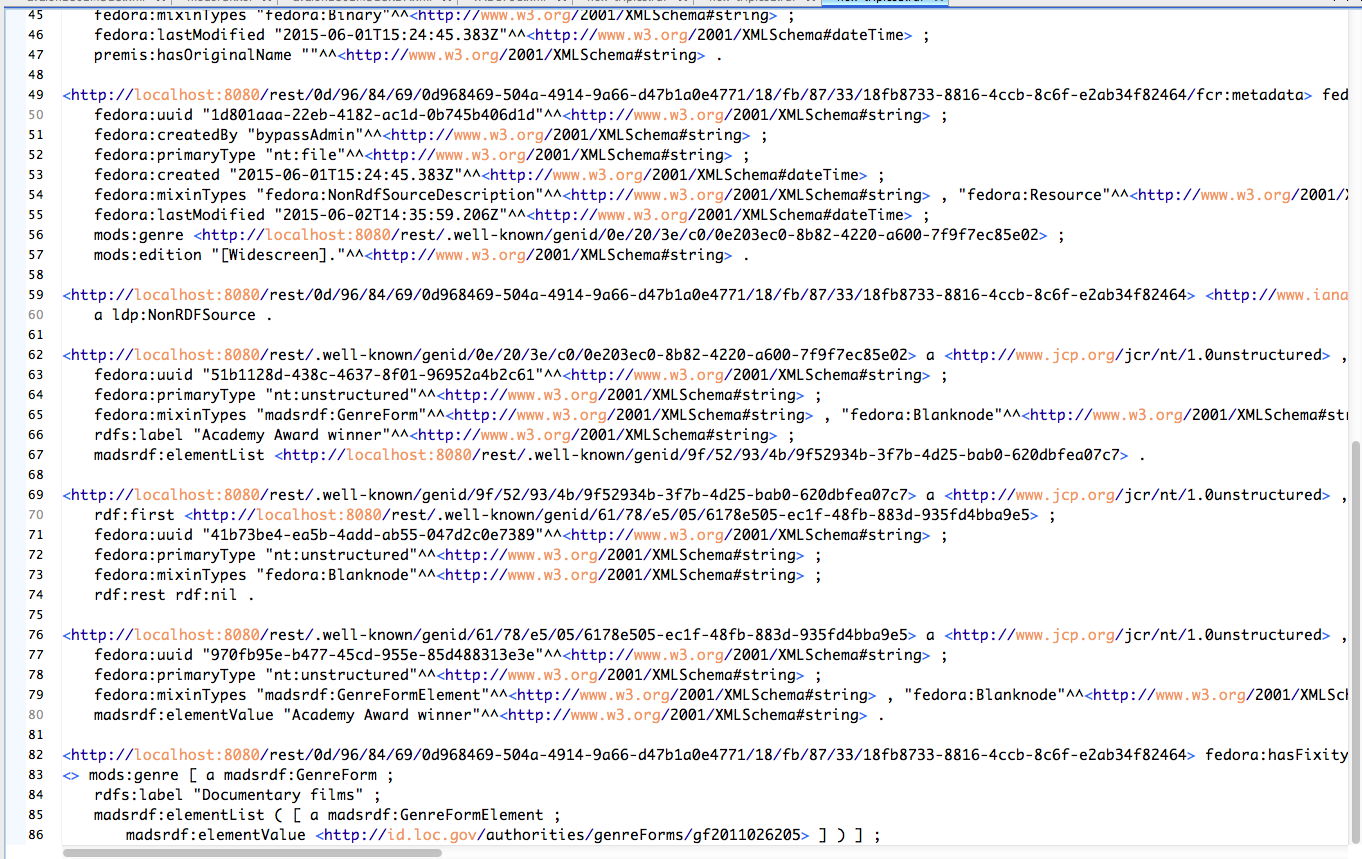 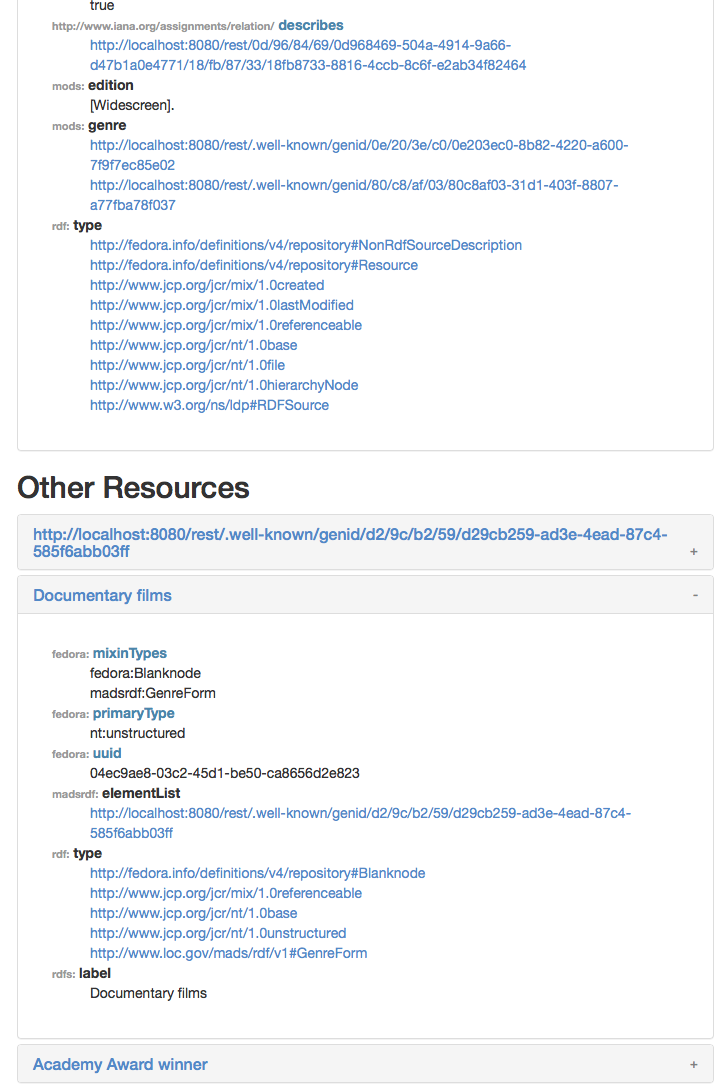 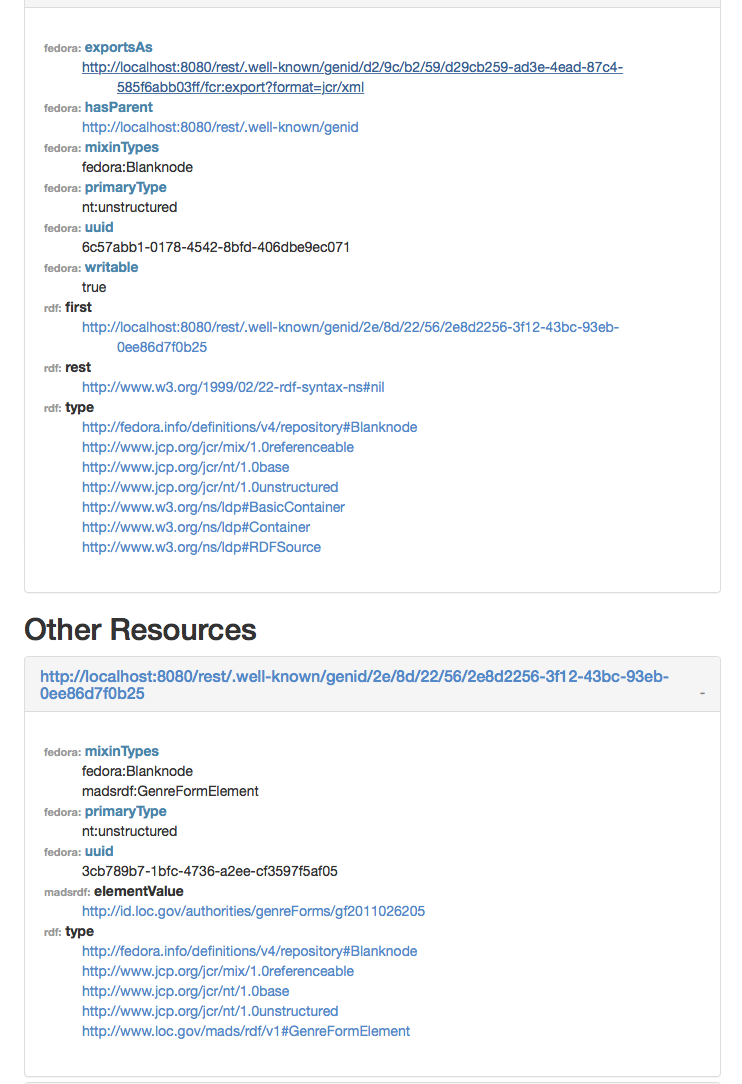 Descriptive Metadata
RDF properties in Fedora 4 can quickly become complicated
Hydra tech stack uses rdf-vocab Ruby gem
MODS and MADS are there
Static XML vs complex RDF
Currently both give me the blues
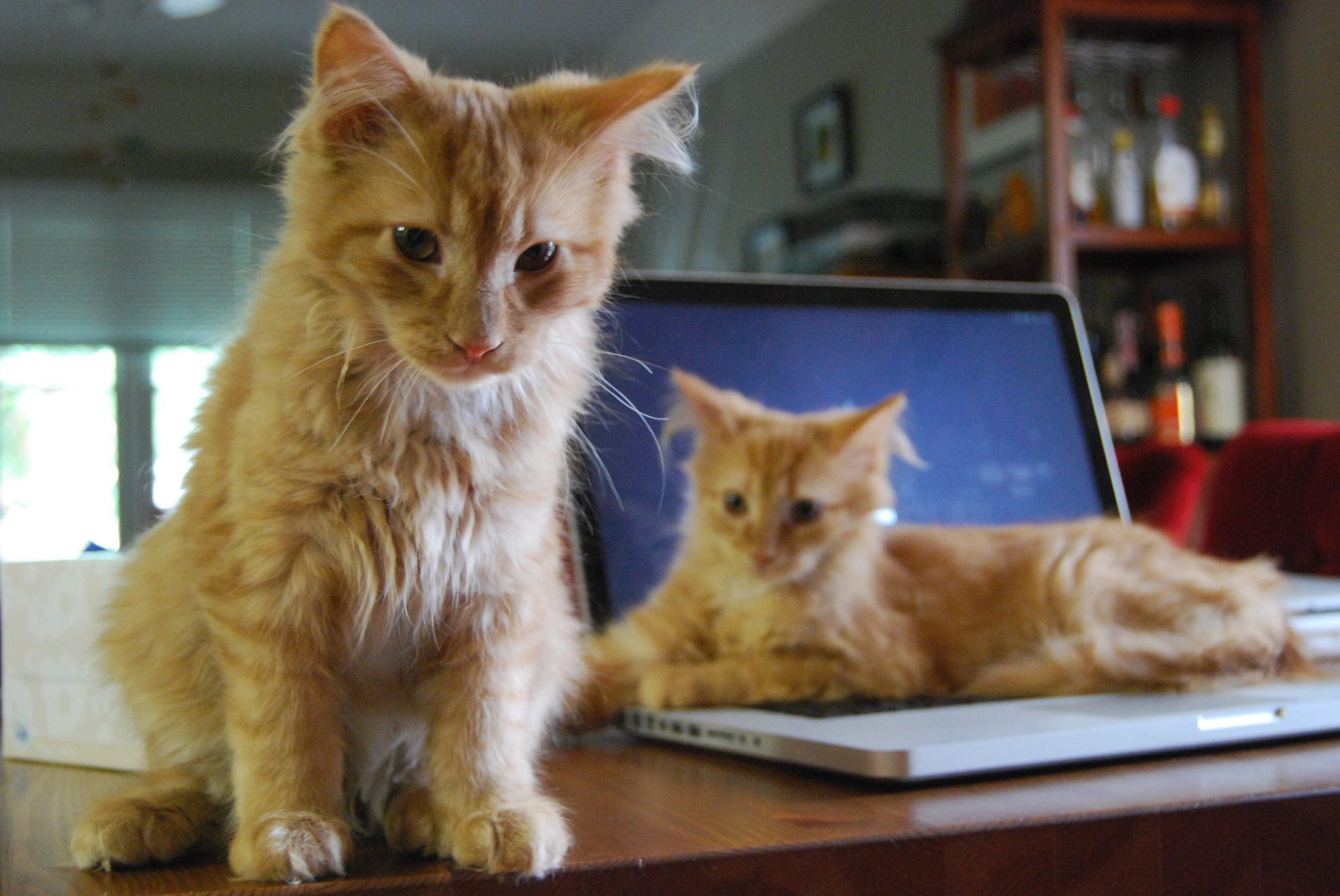 Possibilities
MODSRDF still work in progress
Hydra and Fedora communities
Sharon Farnel/U Alberta phased approached to linked data conversion
Questions? Comments!
Julie Hardesty, Metadata Analyst
Indiana University Libraries
jlhardes@iu.edu
@jlhardes
>^..^<
^